บทที่1ความรู้เบื้องต้นเกี่ยวกับการวิเคราะห์งาน
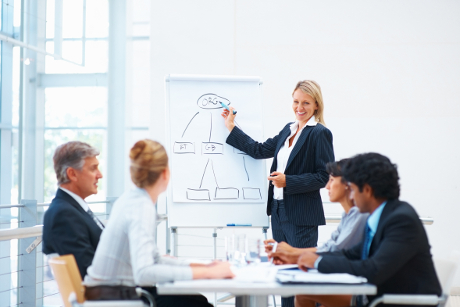 ที่มา :http://www.thailandindustry.com/dbweb/file_attach/images_contents/20130423152308-contents1-9.jpg
ความหมายของการวิเคราะห์งาน
ฟลิปโป (Flippo) การวิเคราะห์งานเป็นกระบวนการที่ศึกษาและรวบรวมข้อมูลที่เกี่ยวกับการปฏิบัติ และความรับผิดชอบในงานที่ศึกษาผลการวิเคราะห์งานซึ่งจะทำให้ได้ข้อมูลที่สำคัญเกี่ยวกับงานคือคำบรรยายลักษณะงาน และการกำหนดลักษณะงานของผู้ปฏิบัติงาน
	โกรเพด (Ghorpade) การวิเคราะห์งานเป็นกิจกรรมที่เกี่ยวกับการจัดการที่ต้องปฏิบัติภายในองค์กร และรวบรวมจำแนกแยกข้อมูลเกี่ยวกับงานโดยตรงอย่างเป็นระบบ
ความหมายของการวิเคราะห์งาน
เดสเลอร์ (Dessler) คือ กระบวนการกำหนดหน้าที่ ความชำนาญ และลักษณะที่จำเป็นสำหรับงาน ชนิดของบุคคลที่เหมาะสมกับงาน
	คาร์เรล และ คุซมิทซ์ (Carrell and Kuzmits) คือ วิธีการจัดการรวบรวมข้อมูลเกี่ยวกับลักษณะงาน ความรับผิดชอบการตัดสินใจเกี่ยวกับงานใดงานหนึ่งในองค์การอย่างมีระบบ พร้อมทั้งข้อมูลในด้านทักษะ
ความหมายของการวิเคราะห์งาน
กล่าวโดยสรุป การวิเคราะห์งานหมายถึง กระบวนการในการจัดการรวบรวมข้อมูลเกี่ยวกับลักษณะงาน หน้าที่ ความรับผิดชอบ เกี่ยวกับงานอย่างมีระบบ พร้อมทั้งลักษณะเฉพาะของบุคคลที่เหมาะสมกับงานในด้านความรู้ ความสามารถ ทักษะ และองค์ประกอบอื่นๆที่ต้องการสำหรับงาน เพื่อให้การปฏิบัติงานประสบผลสำเร็จตามเป้าหมายขององค์การ
การวิเคราะห์งาน
(Job Analysis)
การกำหนดลักษณะเฉพาะของผู้ปฏิบัติงาน
(Job specification)
คำบรรยายลักษณะงาน
(Job Description)
วัตถุประสงค์ของการวิเคราะห์งาน
1.  เพื่อจัดทำคำบรรยายลักษณะงาน
2.  เพื่อกำหนดคุณลักษณะเฉพาะของผู้ปฏิบัติงาน
3.  เพื่อการประเมินค่างาน
4.  เพื่อการแยกประเภทงาน
5.  เพื่อปรับโครงสร้างการออกแบบงาน
6.  เพื่อการประเมินผลการปฏิบัติงาน
7.  เพื่อเป็นแนวทางในการฝึกอบรมและพัฒนาบุคคล
8.  เพื่อเลื่อนตำแหน่ง
9.  เพื่อเพิ่มประสิทธิภาพ
10. เพื่อความปลอดภัย
11. เพื่อการวางแผนทรัพยากรมนุษย์
12. เพื่อกำหนดวิธีการทำงาน
ความสำคัญของการวิเคราะห์งาน
การวิเคราะห์งานเป็นหน้าที่พื้นฐานสำหรับการบริหารทรัพยากรมนุษย์ และเป็นเครื่องมือที่จำเป็นสำหรับนำไปใช้ในกระบวนการบริหารและการแก้ปัญหางาน
	หากพิจารณาถึงความสำคัญของการวิเคราะห์งานที่มีต่อการบริหารงานขององค์การและผู้เกี่ยวข้อง สามารถจำแยกได้ดังนี้
1. ช่วยในการบริหารงานขององค์การในเรื่อง ดังนี้
	-การออกแบบงาน
	-การแยกประเภทงาน
	-การเพิ่มงาน
	-การขยายงาน
	-การประเมินค่างาน
	-การบริหารทรัพยากรมนุษย์
	-การจัดทำคู่มือการปฏิบัติงาน
	-เป็นเครื่องมือช่วยให้ผู้ใต้บังคับบัญชา และผู้ใต้บังคับชาเข้าใจในบทบาทตามตำแหน่งหน้าที่ชัดเจน
2.ช่วยให้ผู้บังคับบัญชารู้และเข้าใจในเรื่องต่อนี้
	-ลักษณะและขอบเขตงานของผู้ใต้บังคับบัญชา
	-การแนะนำให้พนักงานใหม่รู้จักงาน
	-การมอบหมายงานแก่พนักงาน
	-การประเมินผลการปฏิบัติงาน
	-การย้ายหรือการเลื่อนตำแหน่ง
	-การควบคุมไม่ให้เกิดงานซ้ำซ้อน
	-การศึกษาหรือเปลี่ยนแปลงของงานที่ปฏิบัติ
	-การฝึกอบรมและพัฒนาผู้ใต้บังคับบัญชา
3.ช่วยให้พนักงานรู้และเข้าใจในเรื่องต่อไปนี้
	-ลักษณะและขอบเขตของงานที่ต้องปฏิบัติ
	-แนวทางการปฏิบัติงาน
	-การปรับปรุงการปฏิบัติงานของตน โดยเทียบกับผลการปฏิบัติงานกับเอกสารกำหนดลักษณะเฉพาะของผู้ปฏิบัติงาน
เหตุผลเบื้องหลังการวิเคราะห์งาน
เหตุผลที่ทำให้ต้องมีการวิเคราะห์งานเกิดขึ้น ตามที่ โกรเพด (Ghorpad) สรุปไว้ 4 ประการ ดังนี้
1.เมื่อมีการจัดรูปแบบงานหรือการจัดองค์การขึ้นมาใหม่
2.มีการขยายธุรกิจองค์การ
3.เมื่อองค์การมีขนาดใหญ่มากขึ้น
4.เมื่อมีการเปลี่ยนแปลงลักษณะที่สำคัญของงานอันเนื่องมาจากการเปลี่ยนแปลงเทคโนโลยี
การวิเคราะห์งานสำหรับการบริหารทรัพยากรมนุษย์
เป็นกระบวนการพื้นฐานที่สำคัญในการบริหารทรัพยากรมนุษย์ ผลของการวิเคราะห์งานสามารถนำไปใช้เพื่อวัตถุประสงค์ในเรื่องต่างๆ ได้มากมาย
1.ความสัมพันธ์ระหว่างการวิเคราะห์งานและการบริหารทรัพยากรมนุษย์
	การวิเคราะห์งานเป็นส่วนหนึ่งของการบริหารทรัพยากรมนุษย์มาตั้งแต่เริ่มต้นในปัจจุบันนี้การวิเคราะห์งานได้มามีบทบาทที่สำคัญเปรียบเสมือนเข็มทิศในการบริหารทรัพยากรมนุษย์
การนำผลของการวิเคราะห์งานไปใช้ในการบริหารทรัพยากรมนุษย์
ผลการวิเคราะห์งาน
การออกแบบงาน
การวางแผนทรัพยากรมนุษย์
คำบรรยายลักษณะงาน
สารสนเทศ
ของงาน
การสรรหาและคัดเลือก
การสร้างโอกาสในการจ้างงานที่เท่าเทียมกัน
การกำหนดลักษณะเฉพาะของผู้ปฏิบัติงาน
การประเมินผลการปฏิบัติงาน
การจ่ายค่าตอบแทน
การอบรมและการพัฒนาบุคลากร
1.การออกแบบงาน
2.การวางแผนทรัพยากรมนุษย์
7.การฝึกอบรมและการพัฒนาบุคคล
2.การนำผลการวิเคราะห์งานไปใช้ประโยชน์ในการบริหารทรัพยากรมนุษย์
3.การสรรหาและการคัดเลือก
6.การจ่ายค่าตอบแทน
4.การสร้างโอกาสในการจ้างงานที่เท่าเทียมกัน
5.การประเมินผลการปฏิบัติงาน
2.การนำผลการวิเคราะห์งานไปใช้ประโยชน์ในการบริหารทรัพยากรมนุษย์
	สรุปแล้วผลที่ได้จากการวิเคราะห์งานสามารถนำไปใช้ประโยชน์ในการบริหารทรัพยากรมนุษย์หลายด้านนับตั้งแต่การวางแผนทรัพยากรมนุษย์ การสรรหา การคัดเลือก การสร้างความเท่าเทียมกันในการจ้างงาน การจ่ายค่าตอบแทน การประเมินผลผู้ปฏิบัติงาน ตลอดจนการฝึกอบรมและพัฒนาบุคลากร
ศัพท์เฉพาะในการวิเคราะห์งาน
กิจกรรมย่อย(Element) คือ ส่วนที่เล็กที่สุดของงานที่บุคคลต้องปฏิบัติ ซึ่งเป็นรายละเอียดของวิธีการ ขั้นตอน และเทคนิคในการปฏิบัติจัดทำ เพื่อให้เกิดภารกิจและหน้าที่ต่อไป เช่น การจัดเอกสารเข้าแฟ้ม
ภารกิจ(Task) กิจกรรมต่างๆ ที่ผู้ปฏิบัติงานจะต้องเริ่มทำตั้งแต่ต้นจนจบโดยใช้ความรู้ความสามารถและความชำนาญของตนอย่างถูกต้องและเหมาะสม เช่น จัดแฟ้ม พิมพ์จดหมาย ทำใบเบิกวัสดุ เป็นต้น
หน้าที่(Duty) คือ จำนวนภารกิจหลายๆอย่างที่เกี่ยวข้องสัมพันธ์กันตามลำดับที่บุคคลในตำแหน่งต่างๆจะต้องปฏิบัติอย่างเต็มที่ เช่น เก็บและค้นหาเอกสาร ดูแลเบิกจ่ายพัสดุครุภัณฑ์ เป็นต้น
ศัพท์เฉพาะในการวิเคราะห์งาน
ตำแหน่ง(Position) ประกอบด้วยภารกิจและกิจกรรมย่อยต่างๆ ซึ่งแตกต่างกันไปตามลักษณะงานที่มอบหมายให้บุคลหนึ่งบุคคลใดไปปฏิบัติ เช่น ตำแหน่งพนักงานพิมพ์ดีด ตำแหน่งผู้จัดการฝ่ายบุคคล
	งาน(Job) คือ กลุ่มของหน้าที่ความรับผิดชอบเกี่ยวข้องสัมพันธ์กัน และอยู่ในระดับเดียวกัน
กลุ่มงาน(Job family) ประกอบด้วยงานหลายงานที่รวมอยู่ในกลุ่มเดียวกันโดยที่งานนั้นต้องการผู้ปฏิบัติงานที่มีคุณสมบัติงานเหมือนกันหรือที่มีคุณสมบัติสนับสนุนซึ่งกันและกัน เช่น กลุ่มนักฟุตบอล กลุ่มนักบาสเกตบอล เป็นต้น
	อาชีพ(Occupation) ประกอบด้วยกลุ่มงาน ซึ่งมีประเภทงานคล้ายกันที่มีอยู่ในองค์การหรือหน่วยงาน และมีสายอาชีพนี้เป็นสากล เช่น อาชีพพนักงานบัญชี อาชีพแพทย์ เป็นต้น
ศัพท์เฉพาะในการวิเคราะห์งาน
สายอาชีพ(Occupation  line) สายอาชีพเป็นชนิดของงานที่ปรากฏอยู่ในธุรกิจต่างๆ ดังตัวอย่างในสหรัฐอเมริกาได้มีหน่วยงานหนึ่งคือ The United States Employment Service ทำการสำรวจและให้คำจำกัดความสายอาชีพต่างๆในสหรัฐฯ ไว้และรวบรวมเป็น Dictionary Of Occupational Titles และได้จัดมาตรฐานกำหนดตำแหน่งและสายอาชีพในราชการไว้
	อาชีพถาวร(Career) คือตำแหน่งงานหรืออาชีพที่บุคคลใดบุคคลหนึ่งได้ทำมาตลอดชีวิตการทำงานของเรา
อาชีพถาวร
อาชีพ
กลุ่มงาน
งาน
ตำแหน่ง
หน้าที่
ภารกิจ
กิจกรรมย่อย
กระบวนการการวิเคราะห์งานสำหรับการบริหารทรัพยากรมนุษย์
ขั้นการรวบรวมวิเคราะห์ข้อมูล
ขั้นการออกแบบ
ขั้นการบริหาร
ขั้นการกำหนดผลของการวิเคราะห์งาน
ขั้นนำเผยแพร่
การกำหนดวัตถุประสงค์การใช้ผลการวิเคราะห์งานการเลือกงานและกำหนดขอบเขตของข้อมูล
เลือกแหล่งและตัวแทนของข้อมูลเลือกวิธีการและเทคนิคในการวิเคราะห์ข้อมูล
เก็บรวบรวมวิเคราะห์และสังเคราะห์ข้อมูล
แสดงรายละเอียดในคำบรรยายลักษณะงานและคุณสมบัติเฉพาะของผู้ปฏิบัติงาน
การนำเผยแพร่และฝึกอบรมผู้ใช้ผลการวิเคราะห์งาน
กำหนดความรับผิดชอบ
ขั้นการควบคุม
ขั้นการควบคุม
กระบวนการการวิเคราะห์งานสำหรับการบริหารทรัพยากรมนุษย์
1. ขั้นการบริหาร(Administration phase) เป็นเรื่องเกี่ยวกับการเตรียมและการกำหนดว่าจะทำการวิเคราะห์อะไร(what) และวิเคราะห์ทำไม(why) โดยทั่วไปเป็นการดำเนินการเกี่ยวกับเรื่องต่อไปนี้
	1.1 การกำหนดวัตถุประสงค์ในการใช้ผลของการวิเคราะห์งาน
	1.2 การเลือกงานที่จะทำการวิเคราะห์
	1.3 การกำหนดประเภทและขอบเขตของข้อมูลในการเก็บรวบรวม
	1.4 การกำหนดความรับผิดชอบในการดำเนินกิจกรรม
กระบวนการการวิเคราะห์งานสำหรับการบริหารทรัพยากรมนุษย์
2. ขั้นการออกแบบ(Design phase) ในขั้นนี้เป็นการกำหนดวิธีการว่าทำอ่างไร(How) จึงจะได้ข้อมูลตามต้องการ กิจกรรมในขั้นนี้เกี่ยวข้องกับ
	2.1 การเลือกแหล่งและตัวแทนของข้อมูล
	2.2 การเลือกวิธีหรือระบบในการวิเคราะห์งาน
	2.3 การเลือกเทคนิคในการวิเคราะห์ข้อมูล
กระบวนการการวิเคราะห์งานสำหรับการบริหารทรัพยากรมนุษย์
3. ขั้นการรวบรวมและวิเคราะห์ข้อมูล(Data gathering and analysis phase) ในขั้นนี้ถือเป็นหัวใจของการวิเคราะห์งานและประกอบด้วยกิจกรรมที่สำคัญ 3 ประการ
3.1 การเก็บรวบรวมข้อมูลที่ต้องการตามวิธีและกระบวนการที่ได้เลือกไว้ เพื่อทำการวิเคราะห์
3.2 การวิเคราะห์ คือ การบรรยาย การจำแนก และการประเมินค่าปัจจัยของงานทั้งหลาย
3.3 การสังเคราะห์ คือ กระบวนการแปลความหมายและจัดระบบข้อมูลขององค์การ
กระบวนการการวิเคราะห์งานสำหรับการบริหารทรัพยากรมนุษย์
4. ขั้นการกำหนดผลของการวิเคราะห์งาน(product formulation phase) ในขั้นนี้ข้อสนเทศที่เป็นผลผลิตจากกระบวนการวิเคราะห์งาน  ได้แก่ เอกสารบรรยายลักษณะงานและเอกสารการกำหนดลักษณะเฉพาะของผู้ปฏิบัติงาน
กระบวนการการวิเคราะห์งานสำหรับการบริหารทรัพยากรมนุษย์
5. การนำเผยแพร่(Dissemination phase) ในขั้นนี้เกี่ยวข้องกับผู้ที่ต้องใช้ผลของการวิเคราะห์งาน โดยประกอบด้วย 2 กิจกรรม คือ
5.1 นำผลที่ได้จากการวิเคราะห์ให้กับผู้ทำหน้าที่สรรหาคนเข้าทำงาน ผู้ฝึกอบรมพนักงานและบุคคลอื่นๆ
5.2 ให้การอบรมอย่างถูกต้องแก่ผู้ที่นำผลการวิเคราะห์งานไปใช้
กระบวนการการวิเคราะห์งานสำหรับการบริหารทรัพยากรมนุษย์
6. ขั้นการควบคุม(control phase) การใช้ผลของการวิเคราะห์งานจะต้องมีการตรวจสอบจากผู้ใช้อยู่เสมอ เนื่องจากมีการเปลี่ยนแปลงภายในองค์การอยู่ตลอดเวลา ซึ่งอาจมีสาเหตุมาจากการเปลี่ยนแปลงทางเทคโนโลยีทำให้ระบบทำงานต้องเปลี่ยนไปหรือมีการปรับปรุงวิธีการทำงาน
การเปรียบเทียบการวิเคราะห์งานกับการจับเวลาเคลื่อนไหวในการทำงาน
การจับเวลาของการเคลื่อนไหวในการทำงาน เป็นวิธีการศึกษางานอย่างหนึ่ง เพราะฉะนั้นอาจทำให้คนนำไปใช้สับสนกับการวิเคราะห์งานได้ ตามความหมายที่ใช้งาน การจับเวลาการเคลื่อนไหวในการทำงานเป็นกระบวนการวิเคราะห์งาน เพื่อที่จะหาวิธีการที่ง่ายที่สุดมีประสิทธิภาพที่สุดและประหยัดมากที่สุดในการทำงาน ฉะนั้นจึงอาจจะแยกความแตกต่างระหว่างวิธีการทั้งสองได้ คือ
การวิเคราะห์งาน
1. มีวัตถุประสงค์ที่เขียนคำบรรยายลักษณะการต่างๆ ในองค์การ
4. องค์การที่ใช้วิธีการวิเคราะห์งาน
2. มีขอบเขตกว้างขวางมาก
5. ผลที่ได้จากการวิเคราะห์งานนำมาใช้ในการบริหารทรัพยากรมนุษย์
6. เทคนิคที่นำมาใช้ในวิธีการวิเคราะห์งาน
3. รายละเอียดในเรื่องการวิเคราะห์งานมีไม่มากนัก
การจับเวลาเคลื่อนไหวในการทำงาน
1.มีวัตถุประสงค์เพื่อที่จะเปลี่ยนแปลงและปรับปรุงงานในองค์การ
2.มีขอบเขตแคบกว่าการวิเคราะห์งาน
3.รายละเอียดจากการศึกษาวิธีนี้มีมาก และสลับสับซ้อน
การจับเวลาเคลื่อนไหวในการทำงาน
4.องค์การที่นำวิธีนี้มาใช้จะบริหารงานโดยวิศวกรรมด้านอุตสาหกรรม
5.เทคนิคที่นำมาใช้ คือ การสังเกต การใช้นาฬิกาจับเวลา
6.ผลที่ได้จากการศึกษา จะนำมาใช้เพื่อวิธีการปรับปรุงและจัดมาตรฐานของการทำงานในองค์การ
จบการนำเสนอ
บทที่ 2
การวางแผนการวิเคราะห์งาน
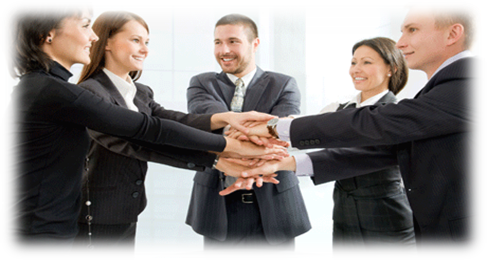 http://www.thailandindustry.com/indust_newweb/articles_preview.php?cid=17918
ข้อพิจารณาในการวางแผนการวิเคราะห์งาน
การวางแผนการวิเคราะห์งาน มีลักษณะขั้นตอนและข้อความคำนึงเช่นเดียวกับการวางแผนทั่วไป ดังนั้นในการวางแผนขั้นต้นสำหรับการวิเคราะห์งานจึงควรจะได้พิจารณาและคำนึงถึงสิ่งต่อไปนี้ คือ
	1. ต้องพิจารณาเพื่อให้ทราบถึงจุดมุ่งหมายอันแท้จริงของวัตถุประสงค์ในการวิเคราะห์งาน
	2. ต้องกำหนดขอบเขตของการสำรวจวิเคราะห์มีของเขตกว้าง แคบเพียงไร
	3. ต้องเลือกและกำหนดวิธีการศึกษาข้อมูล ตลอดจนเทคนิคการเก็บรวบรวมข้อมูลในการวิเคราะห์งานนั้นๆ
ข้อพิจารณาในการวางแผนการวิเคราะห์งาน
4. ต้องกำหนดระยะเวลาสำหรับปฏิบัติงานเอาไว้ว่าจะเริ่มดำเนินงานเมื่อใด และจะสำเร็จหรือสิ้นสุดเมื่อใด
	5. ต้องประมาณการเครื่องมือ เครื่องใช้ และงบประมาณที่ใช้ในการสำรวจในกรณีที่จำเป็นต้องเชิญบุคคลที่ทรงคุณวุฒิร่วมสนทนา
ข้อพิจารณาในการวางแผนการวิเคราะห์งาน
6. นักวิเคราะห์งานต้องเตรียมงานดังต่อไปนี้
   6.1 ศึกษาถึงประเภทและขอบเขตของข้อมูล ซึ่งเกี่ยวกับการปฏิบัติงานที่จะต้องวิเคราะห์ โดยพิจารณาจาก
	-เอกสารต่างๆ
	-รายงานการปฏิบัติงานโดยการเปรียบเทียบระหว่างองค์การต่างๆที่มีคลายคลึงกัน
ข้อพิจารณาในการวางแผนการวิเคราะห์งาน
6.2 ศึกษาส่วนประกอบต่างๆของการจัดองค์การ เช่น
	-วัตถุประสงค์
	-นโยบายปัจจุบันทุกด้าน
   6.3 ศึกษาถึงหลักการและกฎเกณฑ์ขององค์การ ระเบียบข้อบังคับและวิธีการจัดการ โดยพิจารณาจากประมวลระเบียบข้อบังคับที่ใช้และสิ่งอื่นๆที่เกี่ยวข้องกับการวิเคราะห์
   6.4 การตรวจสอบโดยละเอียดถี่ถ้วนในแง่กฎหมาย เช่น
	-ศึกษาทางกฎหมายที่เกี่ยวข้องกับงาน
	-หากจำเป็นควรรับฟังและปรึกษานักกฎหมาย
   6.5 ศึกษาจากแผนภูมิขององค์การ
ข้อพิจารณาในการวางแผนการวิเคราะห์งาน
7. ศึกษาวิเคราะห์และปรับปรุงแผนการปฏิบัติสำหรับการวิเคราะห์รายละเอียดโดยพิจารณา
   	7.1 ศึกษาและประเมินผลในแผนการปฏิบัติที่ได้ปฏิบัติมาแล้วว่ามีผลดีต่อการวิเคราะห์อย่างไร
  	7.2 ไม่ควรกำหนดตำแหน่งที่ไม่มีใครรู้จัก เพราะจะทำให้เกิดปัญหาในด้านการเก็บรวบรวมข้อมูล
8. หากจำเป็นควรจัดตั้งหน่วยงานเฉพาะขึ้นปฏิบัติการวิเคราะห์งาน เพื่อให้สัมพันธ์สอดคล้องกับงานขององค์การ
ปัจจัยที่เกี่ยวข้องกับการวิเคราะห์งาน
1.ต้องได้รับการสนับสนุนจากผู้บริหารระดับสูง โดยผู้บริหารระดับสูงจะต้องเข้าใจเรื่องการวิเคราะห์งานเป็นอย่างดี ตลอดจนวัตถุประสงค์ในการนำเอาผลการวิเคราะห์งานนั้นมาใช้ด้วย
2.ต้องได้รับความร่วมมือจากผู้เกี่ยวข้อง  ไม่ว่าจะเป็นพนักงานระดับใดก็ตามจะต้องให้ความร่วมมือในโครงการการวิเคราะห์งาน ก่อนจะเริ่มโครงการต้องให้แน่ใจว่าจะไม่ได้รับการต่อต้านหรือก่อให้เกิดพฤติกรรมในทางลบ
ขั้นตอนในการวางแผนการวิเคราะห์งาน
ขั้นเตรียมการ
ขั้นดำเนินการ
การศึกษาสภาพทั่วๆไปในปัจจุบันของการองค์การ
จ้างผู้เชี่ยวชาญ หรือบริษัทที่ปรึกษาให้มาดำเนินการ
การดำเนินการเอง
จ้างผู้เชี่ยวชาญ หรือบริษัทที่ปรึกษาให้มาดำเนินการ
การวางแผนการจัดทำ
การขอความเห็นชอบในการจัดทำจากผู้บริหารขององค์การ
ประชุมชี้แจงและขอความร่วมมือจากพนักงาน
ขั้นตอนในการวางแผนการวิเคราะห์งาน
ขั้นตอนที่ 1 ขั้นเตรียมการ
	เป็นการเตรียมความพร้อมก่อนดำเนินการจัดทำการวิเคราะห์งาน ทั้งนี้เพื่อให้การจัดทำเป็นไปด้วยความเรียบร้อย ในขั้นตอนนี้ประกอบด้วยขั้นตอนดังต่อไปนี้
การศึกษาถึงสภาพการทั่วๆไป ในปัจจุบันขององค์การ เป็นการศึกษาดูว่า มีการจัดทำการวิเคราะห์งานในองค์การนั้นแล้วหรือไม่
2.  การวางแผนการจัดทำการวิเคราะห์งาน เป็นการกำหนดขั้นตอนเพื่อให้การจัดทำ                    	การวิเคราะห์งานเป็นไปด้วยความเรียบร้อย และเสร็จตามเวลาที่กำหนด
ขั้นตอนในการวางแผนการวิเคราะห์งาน
3. การขอความเห็นชอบจากผู้บริหาร หลังจากที่ฝ่ายทรัพยากรมนุษย์ได้จัดทำแผนการดำเนินการจัดการวิเคราะห์งานเสร็จเรียบร้อยแล้ว จะต้องขอความเห็นชอบจากผู้บริหารเพื่อดำเนินการตามแผน
4. ประชุมชี้แจงและขอความร่วมมือจากพนักงาน เป็นการประชุมชี้แจงเพื่อทำความเข้าใจกับพนักงาน ตั้งแต่ระดับผู้บังคับบัญชาไปจนถึงระดับปฏิบัติการ
ขั้นตอนในการวางแผนการวิเคราะห์งาน
ขั้นตอนที่ 2 ขั้นดำเนินงาน
	เป็นการกำหนดแนวทางในการจัดทำการวิเคราะห์งาน ซึงอาจจะทำได้ใน 2ลักษณะ คือ
	1. การจ้างผู้เชี่ยวชาญหรือบริษัทที่ปรึกษา
   ผู้เชี่ยวชาญดังกล่าวอาจได้แก่ นักวิชาการ อาจารย์จากสถาบันการศึกษาที่มีชื่อเสียงหรืออาจจะเป็นผู้มีประสบการณ์และประสบความสำเร็จในการงานอาชีพที่เคยทำมาก่อน
ขั้นตอนในการวางแผนการวิเคราะห์งาน
บริษัทฯที่ปรึกษาอาจแบ่งได้เป็น2ประเภท คือ
	1. บริษัทที่ปรึกษาที่ให้บริการปรึกษาเฉพาะด้าน เช่น บริการด้านภาษีอากร การเงิน การบัญชี หรือการสรรหาบุคคลในระดับสูง
	2. บริษัทที่ปรึกษาด้านการจัดการ เช่น ด้านการตลาด ด้านการปรับปรุงการบริหารงานขององค์การ เป็นต้น
ขั้นตอนในการวางแผนการวิเคราะห์งาน
2. การใช้บุคลากรขององค์การให้เป็นผู้ดำเนินการ
   ในกรณีที่องค์การมีความพร้อมในการจัดทำการวิเคราะห์งาน ปกติเป็นความรับผิดชอบของฝ่ายบริหารทรัพยากรมนุษย์ในการดำเนินการเรื่องดังกล่าว บุคลากรของฝ่ายบริหารทรัพยากรมนุษย์ทำหน้าที่ในเรื่องนี้ควรที่จะได้รับการปฐมนิเทศ ตลอดจนฝึกอบรมให้ทราบถึงบทบาทและหน้าที่ของตนในการรวบรวมข้อมูลที่จำเป็นต่อการจัดทำการวิเคราะห์งาน
ข้อดี
1. บุคลากรขององค์การมีความคุ้นเคยกับสภาพขององค์การเป็นอย่างดี จึงทำให้การเก็บข้อมูลเพื่อใช้ในการเขียนเอกสารบรรยายลักษณะงานเป็นไปอย่างสะดวก
	2. พนักงานที่เกี่ยวข้องไม่สามารถปัดความรับผิดชอบได้ หากการดำเนินในเรื่องดังกล่าวไม่บรรลุผล
	3. ประหยัดค่าใช้จ่ายในการดำเนินงาน
ขั้นตอนการลำดับงาน
การจัดลำดับงาน ประกอบด้วย3ขั้นตอนที่สำคัญ แต่ละขั้นยังประกอบด้วย รายละเอียดตามที่ผู้เขียนพอสรุปได้ดังนี้
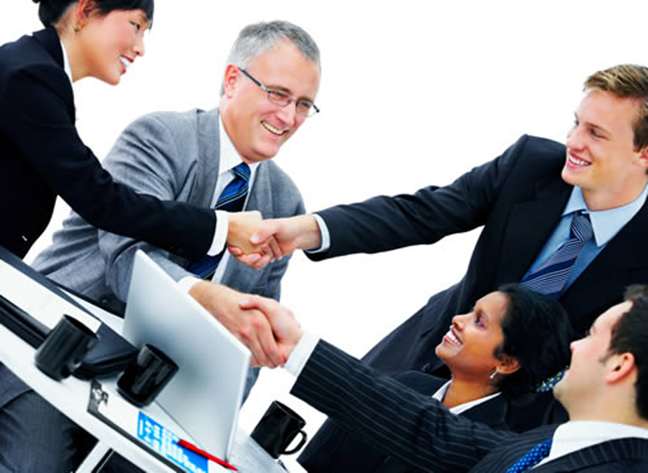 ที่มา:https://www.softbankthai.com/Article/Detail/17330
ขั้นตอนที่ 2
ดำเนินการรวบรวมข้อมูล
ขั้นตอนที่ 3
วิเคราะห์ข้อมูล
ขั้นตอนที่ 1
เตรียมการวิเคราะห์งาน
1. กำหนดวัตถุประสงค์ในการใช้ผลการวิเคราะห์งาน
10. เก็บข้อมูลเพิ่มเติมและประมวลผลข้อมูล
11. วิเคราะห์ข้อมูล
2. เลือกงานหรือตำแหน่งงานที่จะทำการวิเคราะห์
9. ตรวจสอบข้อมูลที่ได้จากการสำรวจ
12. เขียนผลของการวิเคราะห์งาน
3. การเลือกองค์การในการเก็บข้อมูล
8. เก็บรวบรวมข้อมูลตามแบบวิเคราะห์งาน
13. ทำรายงานวิเคราะห์งานสำหรับภายในองค์การ
4. ปฐมนิเทศ/ประชุม ชี้แจงนักวิเคราะห์งาน
7. ติดต่อนัดหมายเพื่อเก็บข้อมูล
14. นำผลที่ได้จากการวิเคราะห์งานเผยแพร่ให้ผู้เกี่ยวข้อง
5. จัดทำแบบวิเคราะห์งาน
6. ทดสอบแบบวิเคราะห์งาน
ขั้นตอนการลำดับงาน
ขั้นตอนที่ 1 เตรียมการวิเคราะห์งาน
	1. การกำหนดวัตถุประสงค์ในการใช้ผลการวิเคราะห์งาน
ก่อนที่จะเริ่มลงมือวิเคราะห์งานควรจะกำหนดวัตถุประสงค์ของการวิเคราะห์งานให้ชัดเจนว่า ต้องดารวิเคราะห์งานเพื่ออะไร เช่น เพื่อการสรรหาและการคัดเลือกผู้ปฏิบัติงาน เพื่อประเมินค่างาน เพื่อฝึกอบรมผู้ปฏิบัติงาน ฯลฯ
ขั้นตอนการลำดับงาน
2. การเลือกงานที่จะทำการวิเคราะห์
งานที่ศึกษาแบ่งออกเป็น2ลักษณะกว้างๆ คือ งานในโรงงานและงานในสำนักงาน งานในโรงงานคือ งานการผลิตซึ่งแบ่งแยกเป็นงานย่อยๆ ส่วนงานในสำนักงานก็แยกเป็นงานย่อยได้อีกหลายงานเช่น งานบริการ งานการเงินเป็นต้น การพิจารณาเลือกตำแหน่งงานที่จะวิเคราะห์ควรเลือกวิเคราะห์เฉพาะมาตรฐาน เพราะงานมาตรฐานเป็นงานที่เป็นตัวแทนของงานทั้งหลายอยู่แล้ว
ขั้นตอนการลำดับงาน
2.1 หลักเกณฑ์การเลือกตำแหน่งงาน คือ เป็นตำแหน่งงานที่องค์การให้ความสนใจเป็นพิเศษ เพื่อทำการวิเคราะห์งานและเป็นตำแหน่งงานที่มีหลักความสำคัญและสามารถอธิบายถึงขอบเขตหน้าที่และความรับผิดชอบได้ง่าย
ขั้นตอนการลำดับงาน
2.2 การเขียนคำอธิบายเกี่ยวกับการเลือกงานที่จะทำการวิเคราะห์งาน กล่าวโดยทั่วไปแล้วเกี่ยวกับการเกี่ยวกับการเลือกงานนี้มักจะมีเรื่องต่างๆ ดังนี้
2.2.1 ความสำคัญของการเลือกงานที่จะทำการวิเคราะห์งาน เหตุผลที่ทำการวิเคราะห์นี้
2.2.2 วัตถุประสงค์ของการวิเคราะห์งานนี้มีอย่างไร
2.2.3 ขอบเขตของการวิเคราะห์งานครั้งนี้ มีขอบเขตมากน้อยเพียงใด
2.2.4 วิธีการวิเคราะห์งาน และการรวบรวมข้อมูลทำอย่างไร
2.2.5 คำถามสำคัญ ที่ต้องการทราบคำตอบ
ขั้นตอนการลำดับงาน
2.3 ศึกษาที่เกี่ยวข้องกับงานนั้นๆ สิ่งจำเป็นที่นักวิเคราะห์จะต้องศึกษาก่อเริ่มการวิเคราะห์งานก็คือ แผนภูมิองค์การ และแผนภูมิการทำงาน
	2.3.1 แผนภูมิองค์การ แสดงความสัมพันธ์ของงาน ตำแหน่งต่างๆ รวมทั้งลำดับขั้นการบังคับบัญชา ทั้งแนวดิ่งและแนวนอน
	อย่างไรก็ตาม มีข้อควรระวังคือ แผนภูมิขององค์การส่วนใหญ่มักจะจัดทำเมื่อเริ่มตั้งองค์การใหม่ๆ บางครั้งอาจจะมีการขยายงานบางงานหรือลดงานบางงานลง
ขั้นตอนการลำดับงาน
2.3.2 แผนภูมิการทำงาน จะช่วยให้นักวิเคราะห์งานเห็นรายละเอียดของงานมากกว่าแผนองค์การ
ข้อมูลนำเข้ามาจากงาน ก.
ข้อมูลนำเข้ามาจากงาน ข.
งานที่จะวิเคราะห์
ข้อมูลนำเข้ามาจากงาน ค.
ข้อมูลนำเข้ามาจากงาน ง.
ขั้นตอนการลำดับงาน
3. การเลือกองค์การในการเก็บข้อมูล
   มีหลักเกณฑ์ในการเลือกองค์การที่เข้ามาร่วมในการวิเคราะห์งาน คือ ควรเป็นองค์การที่ประกอบกิจการประเภทเดียวกันหรือคล้ายคลึงกัน และมีขนาดกิจการระดับที่ไม่ต่างกันมากนัก
4. การประชุมชี้แจงและการปฐมนิเทศนักวิเคราะห์งาน
   มีการเตรียมการในเรื่องจำนวนคน งบประมาณ และเวลาที่ใช้ในการวิเคราะห์งานไว้ล่วงหน้าจะช่วยทำให้การวิเคราะห์งานมีประสิทธิภาพ ประหยัดเวลา
ขั้นตอนการลำดับงาน
5. การจัดทำแบบวิเคราะห์งาน
   การจัดทำแบบวิเคราะห์งานมีไม่น้อยกว่า 3 แบบคือ แบบสอบถาม แบบสัมภาษณ์ และแบบสังเกตการณ์ ซึ่งไม่ว่าจะจัดทำแบบใดสาระของคำถามก็คล้ายคลึงกันจะแตกต่างกันกันก็ตรงความละเอียดของแบบสอบถามย่อมมีมากกว่าแบบสัมภาษณ์ ทั้งนี้เพราะแบบสอบถามจำเป็นต้องมีรายละเอียดให้ผู้กรอกข้อมูลเข้าใจง่ายและสะดวกในการให้ข้อมูล
ขั้นตอนการลำดับงาน
6. การทดลองแบบวิเคราะห์งาน
   การดำเนินการเก็บรวบรวมข้อมูลในภาคสนามจริงมักจะมีอุปสรรคที่ไม่คาดคิดมาก่อน เกี่ยวกับความไม่กระจ่างชัดหรือความไม่สมบูรณ์ของชุดคำถามในแบบสอบถามอยู่เสมอ ทั้งในด้านผู้สอบถามเองหรือไม่ก็เกิดกับผู้กรอกแบบสอบถาม
ขั้นตอนการลำดับงาน
ขั้นตอนที่ 2 การดำเนินการรวบรวมข้อมูล
1.การติดต่อนัดหมายเพื่อเก็บข้อมูล
   ในการดำเนินดารวิเคราะห์งานโดยทั่วไปใช้แบบวิเคราะห์ทั้ง 3 แบบ คือแบบสอบถาม แบบสัมภาษณ์ และแบบสังเกตการณ์ ก็ต้องทำการติดต่อขอความร่วมมือไปยังองค์การที่เลือกไว้ หรือองค์การที่รับผิดชอบในการสำรวจโดยข้อความในหนังสือที่จะส่งไปยังผู้เข้าร่วมสำรวจนั้นจะประกอบด้วย
ขั้นตอนการลำดับงาน
1.1 ผู้รับ และผู้ส่งหนังสือซึ่งเป็นผู้ติดต่อ
1.2 วัตถุประสงค์และขอบเขตของการวิเคราะห์งาน
1.3 รายชื่อองค์การที่จะเข้าร่วมในการสำรวจ
1.4 บุคคลที่จะเก็บข้อมูล
1.5 กำหนดวัน เวลานัดหมาย
1.6 เอกสารแนบหนังสือที่จำเป็น ได้แก่ แบบวิเคราะห์งาน รายชื่อตำแหน่งงานที่จะสำรวจแผนภูมิองค์การ ฯลฯ
ขั้นตอนการลำดับงาน
2.การเก็บรวบรวมข้อมูลตามแบบวิเคราะห์
   ในกรณีที่เป็นการใช้แบบสำรวจในลักษณะที่เป็นแบบสัมภาษณ์ ผู้เก็บข้อมูลจำเป็นต้องออกไปพบกับผู้ให้ข้อมูลด้วยตนเอง ส่วนแบบสำรวจที่เป็นแบบสอบถาม ผู้เก็บข้อมูลอาจจะไม่จำเป็นต้องออกไปพบกับผู้ให้ข้อมูลด้วยตัวเอง
ขั้นตอนการลำดับงาน
3. การตรวจสอบและเก็บข้อมูลเพิ่มเติม
  เป็นขั้นตอนที่จำเป็นมาก ทั้งนี้เพราะการตรวจสอบข้อมูลที่ได้รับมาจะช่วยให้ผู้ทำการสำรวจได้ทราบว่า คำตอบสำหรับคำถามแต่ละหัวข้อคำถามที่มีอยู่ในแบบสำรวจได้มาอย่างสมบูรณ์แล้วหรือไม่
ขั้นตอนการลำดับงาน
ขั้นตอนที่ 3 การวิเคราะห์ข้อมูล
1. การวิเคราะห์ข้อมูล
   เป็นขั้นตอนสรุปข้อมูลที่เก็บรวมมาได้ด้วยการประมวลผลข้อมูลตามแบบที่กำหนดไว้ล่วงหน้า โดยการจัดทำสรุปผลข้อมูลตามหัวข้อคำถามต่างๆ และเรียบเรียงเข้าแบบฟอร์มหรือตารางข้อมูลที่สามารถดูได้ง่าย
2. การเขียนผลการวิเคราะห์งาน
   เมื่อได้ข้อมูลเกี่ยวกับลักษณะของงานหรือตำแหน่งต่างๆ มาแล้ว มักจะนำมาจัดทำเป็นเอกสาร 2 ลักษณะ คือ คำบรรยายลักษณะงาน และคำบรรยายลักษณะเฉพาะ
ขั้นตอนการลำดับงาน
3. ทำรายงานการวิเคราะห์
   การจัดทำรายงานการวิเคราะห์งานจะแบ่งออกเป็นรายงานจำนวน 2 ชุด ชุดแรกจะเป็นรายงานที่จัดทำขึ้น เพื่อส่งให้แก่องค์การต่างๆ ชุดที่สองเป็นการจัดทำขึ้นเพื่อเสนอผลการวิเคราะห์และข้อเสนอแนะต่อการจัดการของบริษัทผู้ทำการวิเคราะห์งาน
4. นำผลที่ได้จากการวิเคราะห์งานเผยแพร่ให้ผู้เกี่ยวข้องนำไปใช้ประโยชน์
  ในขั้นนี้เป็นการนำผลที่ได้จากการวิเคราะห์งานแจกจ่ายไปยังผู้ใช้ ผู้คัดเลือกคนเข้าทำงาน ผู้ฝึกอบรมพนักงาน ผู้วางแผนด้านกำลังคน  ฯลฯ
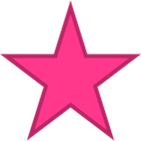 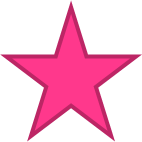 จบการนำเสนอ
บทที่3ข้อมูลเกี่ยวกับงาน
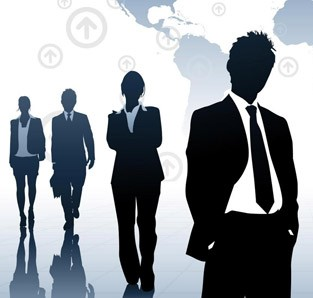 ที่มา : https://bright11942.files.wordpress.com/2014/05/cropped-best-degree-employer-need5.jpg
ความแตกต่างระหว่างข้อมูลและสารสนเทศ
คำว่า ”สารสนเทศ” หรือ “ข้อมูล” นั้นมักจะถูกใช้สับสนกันบ่อยๆ โดยนิยามแล้ว (สุมาลี เมืองไพศาล, 2531, หน้า 61-62)
	ข้อมูล (Data) หมายถึง ข้อเท็จจริงต่างๆ ที่มีอยู่ในธรรมชาติเป็นกลุ่มสัญลักษณ์แทนปริมาณหรือการกระทำต่างๆ ที่ยังไม่ผ่านการประมวลผล ข้อมูลอาจจะอยู่ในรูปแบบของตัวเลข ตัวหนังสือ หรือข้อมูลดิบของข่าวสาร
สารสนเทศหรือข่าวสาร (Information) ได้แก่ ข้อมูลต่างๆที่ได้จากการประมวลผลแล้วด้วยวิธีการต่างๆ เป็นความรู้ที่ต้องการสำหรับใช้ทำประโยชน์ เป็นส่วนผลลัพธ์ของระบบการประมวลผลข้อมูล
	1. ความสัมพันธ์ระหว่างข้อมูลและสารสนเทศ
    ในขณะที่ข้อมูลและสารสนเทศเป็นนิยามที่แยกแตกต่างหากกันแต่ก็มีความสัมพันธ์ซึ่งกันและกัน
การประมวลผลข้อมูล
สารสนเทศ
ข้อมูล
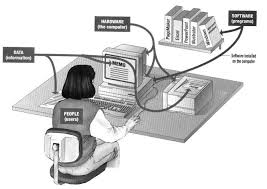 ที่มา : http://jintana.mns.ac.th/computer%20m1/p1-3.html
ความแตกต่างระหว่างข้อมูลและสารสนเทศ
2. แหล่งข้อมูล
ข้อมูลที่นำมาใช้ประมวลผลเพื่อเป็นสารสนเทศ เกิดจากแหล่งข้อมูลต่อไปนี้
แหล่งข้อมูลภายในองค์การ
แหล่งข้อมูล
แหล่งข้อมูลภายนอกองค์การ
ความแตกต่างระหว่างข้อมูลและสารสนเทศ
3. ชนิดของข้อมูล
แบ่งตามลักษณะการเก็บข้อมูลได้ 2 ประเภท ดังนี้
	3.1 ข้อปฐมภูมิ(Primary data)  คือ ข้อมูลที่เก็บรวบรวมหรือบันทึกจากแหล่งข้อมูลโดยตรง เช่น การสำรวจข้อมูลการทำงาน
	3.2 ข้อมูลทุติยภูมิ(Secondary data) คือ ข้อมูลที่เก็บรวบรวมมาจากข้อมูลที่ได้มีการรวบรวมไว้แล้วซึงมีทั้งข้อมูลที่ทันสมัยและล้าสมัย แต่อาจใช้เป็นแนวทางเพื่อค้นความหาข้อมูลใหม่
ความหมายของงาน
จะต้องพิจารณาแยกประเด็นให้ชัดเจนจึงจะสามารถวิเคราะห์ได้ถูกต้อง มีคำต่างๆ หลายคำที่ใช้เกี่ยวข้องกับคำว่างานซึ่งจะนำมาพิจารณากำหนดความหมายให้ชัดเจนกังต่อไปนี้(สวัสดิ์ สุคนธรังสี)
	ตัวงาน (Task) คือ หน้าที่ที่กำหนดให้บุคคลทำเพื่อความมุ่งหมายอย่างหนึ่งอย่างใด
	เพดานของงาน (Height task) ปริมาณงานที่คนปกติจะทำได้โดยไม่มีอันตราย
ความหมายของงาน
หน้าที่ (Duties) ปริมาณงานที่ต้องทำหรือกิจกรรมที่ต้องปฏิบัติ
ความรับผิดชอบ (Responsibility) คือ งานที่ปฏิบัตินั้นต้องมีผลิตผลไม่ทำ                            เพื่อความสนุกสนานหรือทำตามอารมณ์ความพอใจ
อำนาจหน้าที่ (Authority) คือ สิทธิที่จะปฏิบัติการอย่างอิสระหรือสิทธิที่จะสั่งให้ผู้อื่นดำเนินการ
ความหมายของงาน
การวิเคราะห์งานเป็นการวิเคราะห์ข้อเท็จจริงของงาน เพื่อให้ทราบว่างานตำแหน่งใดต้องมีคุณสมบัติประการใดจึงจะถือว่าทำงานนั้นได้ การวิเคราะห์นี้จึงต้องปฏิบัติตามหลักของการวิจัย เพื่อพิสูจน์ได้ว่าข้อเท็จจริงของงานที่รวบรวมมาเป็นข้อมูลที่ถูกต้อง
	1. การพิจารณาความแตกต่างของความยากง่าย และความรับผิดชอบระหว่าง ตำแหน่งงาน
    จะต้องอาศัยการวิเคราะห์ความเป็นจริงของการทำงานในตำแหน่งนั้นๆ พิจาณาความยากและความซับซ้อนของหน้าที่จะต้องวิเคราะห์รายละเอียด 5 ประการ คือ
1. สถานภาพของงาน
2. ลักษณะการแบ่งงาน
3. กระบวนวิธีการทำงาน
4. ลักษณะของการอยู่ภายใต้การบังคับบัญชา
5. การวิเคราะห์ความยากของหน้าที่
ความหมายของงาน
2.การรวบรวมข้อมูลเพื่อตั้งคำถาม
ซึ่งแม้จะต่างกันไปตามลักษณะขององค์การและเวลาที่ทำการวิเคราะห์ แต่ก็มีเนื้อหาสาระคล้ายๆกัน ดังต่อไปนี้
1. กำลังมีการดำเนินงานอะไรอยู่
2. งานในตำแหน่งนั้นปฏิบัติอย่างไร
3. ผู้ดำรงตำแหน่งต้องมีคุณสมบัติและคุณวุฒิใด
4. ต้องใช้ความรู้หรือทักษะใดในการแก้ปัญหาและตัดสินทำงานต่างๆ
5. ผู้ดำรงตำแหน่งต้องรับผิดชอบผลงานอันใด
6.สภาพแวดล้อมของการทำงานเป็นอย่างไร
7. มีความลำบากในการปฏิบัติงานอย่างไรบ้าง
8. การทำงานในตำแหน่งนี้ทำให้เกิดความเครียดอันใด
9. มีปัญหาเกี่ยวกับความปลอดภัยและสุขภาพของผู้ปฏิบัติงานหรือไม่
การกำหนดประเภทและขอบเขตของข้อมูลในการเก็บรวบรวม
สิ่งจำเป็นที่นักวิเคราะห์งานจะต้องศึกษาก่อนเริ่มการวิเคราะห์งาน คือ
	1. ประเภทของข้อมูล ข้อมูลที่จะต้องศึกษารวบรวมเกี่ยวกับงานขององค์การมี 2 ประเภท คือ
 1.1 ข้อมูลพื้นฐานหรือข้อมูลทั่วไปที่เกี่ยวกับความสัมพันธ์ของงาน ได้แก่
	1. การจัดองค์การ เป็นหน้าที่ของผู้บริหารต้องจัดทำหลังจากได้ทำการวางแผนเสร็จสิ้นลงแล้ว
	2. โครงสร้างขององค์การ คือรูปแบบความสัมพันธ์ระหว่างตำแหน่งต่างๆและผู้ดำรงตำแหน่งนั้นๆ
การกำหนดประเภทและขอบเขตของข้อมูลในการเก็บรวบรวม
3. หน้าที่ของโครงสร้างขององค์การ
	4. อำนาจหน้าที่
	5. นโยบาย แผนงาน และวัตถุประสงค์ของหน่วยงาน
	6. ปริมาณของหน่วยงาน
	7. ข้อมูลอื่นๆ เช่น ปัญหาของหน่วยงานในการแบ่งงาน หรือกำหนดหน้าที่ของหน่วยงานเพื่อประกอบการวินิจฉัย
การกำหนดประเภทและขอบเขตของข้อมูลในการเก็บรวบรวม
1.2 ข้อมูลเฉพาะเกี่ยวกับลักษณะงานและวิธีการทำงาน ได้แก่
	1. ลักษณะงานของหน่วยงานเป็นงานลักษณะใด 
	2. กระบวนการหรือวิธีการทำงานทำงานของหน่วยงานมีกระบวนการและขั้นตอนในการทำงานอย่างไร
	3. คุณสมบัติและคุณลักษณะของบุคคลในการปฏิบัติงานว่าใช้ความรู้ความชำนาญระดับใดมีคุณลักษณะอย่างไร เป็นต้น
	4. สภาพการทำงาน มีสภาพในการทำงานอย่างไร เป็นต้น
ข้อมูลที่ใช้ในการวิเคราะห์งาน
ข้อมูลในการวิเคราะห์งานที่จำเป็นและจะขาดมิได้มีสองประการ คือ ข้อมูลเกี่ยวกับภารกิจของงาน และข้อมูลเกี่ยวกับคุณสมบัติที่ต้องใช้ในการทำงาน ซึ่งปกติจะใช้เทคนิคในการเก็บรวบรวมข้อมูลต่างๆ กัน เช่น การสัมภาษณ์ การสังเกตหรือการใช้แบบสอบถาม เป็นต้น ซึ่งข้อมูลที่จะทำการรวบรวม ได้แก่
ข้อมูลที่ใช้ในการวิเคราะห์งาน
1. รายละเอียดเกี่ยวกับการปฏิบัติงานจริง ในด้านหน้าที่และภารกิจที่	จะต้องปฏิบัติของผู้ดำรงตำแหน่งงาน ได้แก่
1.1 เหตุผลในการปฏิบัติงาน
1.2 ขั้นตอนการปฏิบัติงาน
1.3 วิธีการปฏิบัติงานในแต่ละขั้นตอนโดยละเอียด
1.4 เวลาโดยเฉลี่ยในการปฏิบัติงานในแต่ละขั้นตอน
1.5 ช่วงเวลาหรือความถี่ที่จะต้องปฏิบัติงาน เช่น ทุก 3 เดือนหรือตลอดเวลา
ข้อมูลที่ใช้ในการวิเคราะห์งาน
2. พฤติกรรมในการปฏิบัติงาน โดยพิจารณาว่า
     2.1 งานนั้นมีปัญหาในการทำงานอย่างไรจำเป็นต้องใช้วิธีการติดต่อสื่อสารหรือการวินิจฉัยอย่างงไร
     2.2 การเคลื่อนไหวทางด้านร่างกายเพื่อปฏิบัติงานนั้นเป็นอย่างไร เช่น ต้องเดินก้ม ปีนป่าย นั่ง ยืน เป็นต้น
ข้อมูลที่ใช้ในการวิเคราะห์งาน
3. การใช้เครื่องจักร เครื่องมือ หรืออุปกรณ์ ตลอดจนเครื่องช่วยในการปฏิบัติงาน 
	4. มาตรฐานในการปฏิบัติงาน ทั้งในแง่ปริมาณ คุณภาพ และเวลาที่ใช้ในการปฏิบัติ ตลอดจนมีความยุ่งยากอย่างไรในการปฏิบัติงานให้เป็นไปตามมาตรฐานที่กำหนดไว้
	5. ส่วนประกอบอื่นๆ ของงาน (Job context) ได้แก่
     5.1 สภาพการทำงาน
     5.2 อันตรายที่อาจเกิดจากการปฏิบัติงาน
     5.3 ช่วงเวลาในการทำงาน
ข้อมูลที่ใช้ในการวิเคราะห์งาน
6. คุณสมบัติที่ต้องใช้ในการทำงาน
    ข้อมูลในส่วนนี้จะนำไปใช้เขียนการศึกษา ประสบการณ์ และคุณสมบัติอื่นๆ ที่ผู้ปฏิบัติงานต้องมีในการกำหนดลักษณะเฉพาะของงาน
ข้อมูลที่ใช้ในการวิเคราะห์งาน
6.3 ความสามารถ คือ ศักยภาพที่จะปฏิบัติงานงานทั้งในแง่งานที่ใช้กำลังกายและกำลังสมอง
     6.4 องค์ประกอบอื่นๆ ที่เอื้ออำนวยต่อการปฏิบัติงาน หรือคุณสมบัติอื่นๆที่จำเป็นสำหรับการทำงาน
การเลือกงานที่จะทำการ	วิเคราะห์งาน
การเลือกงานที่จะทำการวิเคราะห์งาน จำเป็นจะต้องทราบความแตกต่างของงาน(Job)หน้าที่ ตำแหน่งงาน ภารกิจ และกิจกรรมย่อย ในองค์การแต่ละองค์การจะมีการจะมีงานมากมาย ดังนั้นก่อนที่จะเลือกงานที่จะทำการวิเคราะห์งาน จึงควรศึกษารายละเอียดของงานแต่ละตำแหน่งงาน ดังนี้
การเลือกงานที่จะทำการ	วิเคราะห์งาน
1. ความหมายของคำว่า ตำแหน่งงาน และกลุ่มงาน อธิบายได้ดังนี้
	ตำแหน่ง หมายถึง หน้าที่หรือกลุ่มของหน้าที่ความรับผิดชอบที่คล้ายคลึงกัน
	งาน หมายถึง กลุ่มของตำแหน่งที่ต้องให้บุคคลหลายคนช่วยกันทำ เช่น งานสำนักงาน
	กลุ่มงาน คือ มากกว่าหนึ่งอย่างที่ผู้ปฏิบัติงานมีคุณสมบัติงานคล้ายหรือสนับสนุนซึ่งกันและกันโดยที่งานเหล่านั้นรวมกันเป็นกลุ่มหรืออยู่ในประเภทเดียวกัน ดังภาพที่ 3.2
กลุ่มงานบริการทรัพยากรบุคคล
กลุ่มงาน
Job Group
งานพัฒนาและฝึกอบรม
งานสรรหาและว่าจ้าง
งานบริหารค่าตอบแทน
งานพนักงานสัมพันธ์
งาน
Job
ผู้จัดการสรรหาและว่าจ้าง
ผู้จัดการพัฒนาและฝึกอบรม
ผู้จัดการพนักงานสัมพันธ์
ผู้จัดการบริหารสัมพันธ์
ตำแหน่ง
Position
พนักงาน
พนัก
พนัก
พนักงาน
พนัก
พนักงาน
พนักงาน
พนักงาน
งาน
งาน
งาน
การเลือกงานที่จะทำการ	วิเคราะห์งาน
2. ในตำแหน่งหนึ่งๆนั้นมีความหมายและสาระสำคัญต่างกัน ดังนี้
     2.1 หน้าที่ คือ กลุ่มของลักษณะงานที่มีลักษณะเกี่ยวข้องสัมพันธ์กันที่บุคคลในตำแหน่งต่างๆ จะต้องปฏิบัติอย่างเต็มที่ 
     2.2 ภารกิจ คือ ลักษณะของงานในหน้าที่ที่บุคคลต้องปฏิบัติโดยใช้ความรู้ความสามารถ และความชำนาญของตนอย่างถูกต้องเหมาะสม เพื่อก่อให้เกิดผลงานขึ้นมา
    2.3 กิจกรรมย่อย (Elements) คือ ส่วนที่เล็กที่สุดของงานที่บุคคลต้องปฏิบัติซึ่งเป็นรายละเอียดของวิธีการ ขั้นตอน และเทคนิคในการปฏิบัติจัดทำ
การเลือกงานที่จะทำการ	วิเคราะห์งาน
3. องค์ประกอบของตำแหน่ง โดยทั่วไปองค์การมักจะต้องกำหนดองค์ประกอบต่างๆ”ตำแหน่ง”นั้นมีความสมบูรณ์และความสามารถนำไปใช้ประโยชน์ในการบริหารทรัพยากรมนุษย์ในเรื่องต่างๆ ซึ่งองค์ประกอบโดยทั่วไปมักจะ ได้แก่
     3.1 ชื่อตำแหน่ง
     3.2 หน้าที่ความรับผิดชอบ
     3.3 คุณสมบัติที่ต้องการสำหรับตำแหน่ง
     3.4 อัตราเงินเดือน
     3.5 เลขที่ตำแหน่ง
การเลือกงานที่จะทำการ	วิเคราะห์งาน
4. องค์ประกอบของตำแหน่งที่มีความสัมพันธ์กัน จะขาดส่วนใดส่วนหนึ่งไปมิได้และจะประกอบกันเป็นสัดส่วนของสามเหลี่ยมด้านเท่า ตามภาพที่ 3.4 ดังนี้
ตำแหน่ง
ความรู้ความสามารถ
ความยุ่งยากและความซับซ้อนของงาน
หน้าที่และความรับผิดชอบ
สาระสำคัญของตำแหน่ง
องค์ประกอบหลักทั้ง 3 ดังกล่าว อาจจะเรียกว่าอีกอย่างหนึ่งได้ว่าเป็น “สาระสำคัญของตำแหน่ง” หรือสิ่งที่เป็นหัวใจสำคัญของตำแหน่งคือ “ลักษณะหน้าที่และความรับผิดชอบ” ซึ่งกล่าวสรุปโดยดังนี้
	ลักษณะหน้าที่และความรับผิดชอบ หมายถึง ตัวงานซึ่งมีการกำหนดของเขตวัตถุประสงค์ความกว้าง ความลึกไว้แล้ว ที่ได้มอบหมายให้ตำแหน่งใดตำแหน่งหนึ่งปฏิบัติ
	คุณภาพของงาน หมายถึง สิ่งที่เกิดขึ้นหรือผลที่คาดหวังที่จะให้เกิดขึ้นจากตำแหน่งใดๆ อาจพิจารณาได้จากผลการปฏิบัติงานในตำแหน่งนั้น
สาระสำคัญของตำแหน่ง
การทำความเข้าใจเกี่ยวกับเรื่องนี้ นักวิเคราะห์และผู้ที่เกี่ยวข้องควรจะได้เข้าใจ ในเรื่องเกี่ยวกับสาระสำคัญของตำแหน่งโดยทั่วๆไ ป ได้แก่ สิ่งที่เป็นสาระสำคัญของตำแหน่งโดยทั่วไปและสิ่งที่มิใช่สาระสำคัญของตำแหน่ง ซึ่งจะมีรายละเอียด ดังนี้
2. ความยุ่งยากและความสลับซับซ้อนของงาน
3. ลักษณะและขอบเขตของความรับผิดชอบในการตัดสินใจ
1. ชนิด ลักษณะ และขอบเขตของงาน
4. การเป็นหลักต้นคิด
10. คุณสมบัติที่ต้องการสำหรับปฏิบัติ
สิ่งที่เป็นสาระสำคัญของตำแหน่งโดยทั่วไป
5. ลักษณะของการควบคุมบังคับบัญชาที่ได้รับ
9. สภาพการทำงานและสิ่งแวดล้อม
6. ลักษณะของแนวทางหรือข้อแนะนำในการปฏิบัติงานที่มีอยู่
8. ลักษณะและวัตถุประสงค์ของการติดต่อสัมพันธ์
7. ลักษณะและความกว้างไกลของการควบคุมบังคับบัญชา
การปฏิบัติงานของตำแหน่งอื่น
สิ่งที่มิใช่สาระสำคัญของตำแหน่ง
2. ความขยัน
1. ระยะเวลาในการปฏิบัติงาน
3. การทำงานล่วงหน้า
4. ความต้องการด้านการเงิน
5. ปริมาณงาน
สิ่งที่มิใช่สาระสำคัญของตำแหน่ง
6. ประสิทธิภาพของผู้ปฏิบัติงาน
7. ปัญหาการสรรหา บรรจุ แต่งตั้ง
8. บุคลิกภาพ
9. วุฒินอกเหนือที่ไม่จำเป็นต่อการปฏิบัติงาน
สาระสำคัญของตำแหน่ง
3. เป็นตำแหน่งงานที่มีค่าเทียบเท่าในกลุ่มตำแหน่งงานที่องค์การได้ประเมินค่าและจำแนกเอาไว้
4. มีลักษณะตำแหน่งงานของแต่ละสาขาวิชาชีพ
     5. สามารถเขียนคำบรรยายหน้าที่และความรับผิดชอบใกล้เคียงกันทั้งใน และนอกองค์การ
     6. สามารถเขียนข้อกำหนดเกี่ยวกับคุณสมบัติประจำตำแหน่ง
การเลือกตำแหน่งงานในวิเคราะห์งาน มีหลักเกณฑ์ในการเลือกดังนี้
     1. เป็นตำแหน่งงานที่องค์การให้ความสนใจพิเศษเพื่อนำผลการวิเคราะห์งานไปใช้ประโยชน์
     2. เป็นตำแหน่งงานหลักที่มีความสำคัญ และสามารถอธิบายถึงขอบเขตหน้าที่และความรับผิดชอบ
การเลือกองค์การเพื่อการวิเคราะห์งาน
1. ควรเลือกองค์การที่ประกอบกิจการประเภทเดียวกันหรือคล้ายคลึงกัน
2. ถ้าไม่เป็นองค์การที่ประกอบกิจการเดียวกัน ก็ควรเป็นองค์การที่อยู่ในเขตใกล้เคียงกัน
3. ควรเป็นองค์การที่มีตำแหน่งงานที่สามารถเปรียบเทียบกับตำแหน่งงานที่ทำการวิเคราะห์งานได้
4. เป็นองค์การที่สามารถติดต่อขอความร่วมมือในการเก็บรวบรวมข้อมูลได้สะดวกและยินดีแลกเปลี่ยนข้อมูลภายใต้ขอบเขตและข้อตกลงร่วมกัน
จบการนำเสนอ
บทที่4เทคนิคการรวบรวมข้อมูล
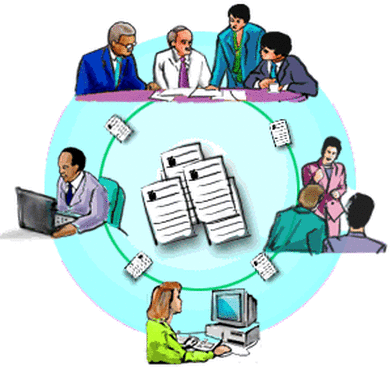 ที่มา : https://technology555.weebly.com/3585361736263634361936263609364836073624.html
การเก็บรวบรวมข้อมูล
การเก็บรวบรวมข้อมูล คือ การรวบรวมข้อมูลข้อเท็จจริงที่เกี่ยวข้องกับรายละเอียด เนื้อหาของงานที่ตำแหน่งหนึ่งๆได้รับมอบหมายให้ปฏิบัติได้จริง
	ในการเก็บรวบรวมข้อมูลดังกล่าว ข้อมูลที่ได้รับจะต้องสามารถตอบคำถามพื้นฐาน ดังต่อไปนี้
1. งานที่ตำแหน่งนั้นรับผิดชอบคืออะไร เป็นการเก็บรวบรวมรายละเอียดของหน้าที่ ความรับผิดชอบทั้งหน้าที่หลัก หน้าที่รอง และงานพิเศษอื่นๆ
2. มีวิธีการปฏิบัติงานนั้นอย่างไร เป็นการเก็บรวบรวมรายละเอียดเกี่ยวกับวิธีการปฏิบัติงาน
ข้อเท็จจริงเกี่ยวกับงานที่ต้องรวบรวม
ในการวิเคราะห์งาน เราจะต้องรวบรวมข้อมูลตามแนวตังต่อไปนี้
1. ชื่องาน ชื่อตำแหน่ง และสังกัด
2. คำอธิบายสรุปเนื้อหา
3. ภารกิจหรือหน้าที่จะต้องปฏิบัติ
4. มีความสัมพันธ์กับงานใดบ้าง
5. ถ้าเป็นงานในตำแหน่งผู้บังคับบัญชา
6. ความซับซ้อนของงานที่จะต้องใช้สติปัญญา
7. งานดังกล่าวจำเป็นต้องให้ความสนใจ
8. งานดังกล่าวต้องการคุณลักษณะการเคลื่อนไหวทางร่างกายของผู้ปฏิบัติงานอย่างไร
9.งานดังกล่าวจำเป็นต้องใช้ทักษะทางกายภาพอย่างไร
10. ความรับผิดชอบในงานดังกล่าวจะเป็นอย่างไร
11. ลักษณะของผู้ปฏิบัติงานที่จำเป็น
12. สภาพการทำงานดังกล่าวเป็นอย่างไร
13. อันตรายอันอาจเกิดขึ้นจากการปฏิบัติ
14. คุณสมบัติที่จำเป็นในการปฏิบัติงาน
สรุปได้ว่า การวิเคราะห์งานมีเหตุผลมาจากความพยายามจำแนกตำแหน่งต่างๆ ออกจากกันให้ชัดเจน จึงต้องมีการเก็บรวบรวมข้อมูลที่เกี่ยวข้องกับโครงสร้างของการทำงานสำหรับข้อมูลที่จำเป็นนั้น มีตั้งแต่ระดับองค์การ งานย่อยหรือหน้าที่เฉพาะ ความรับผิดชอบ ความซับซ้อนในการทำงาน การสั่งการหรือการจูงใจผู้อื่น
วิธีการเก็บรวบรวมข้อมูลในการวิเคราะห์งาน
เทคนิควิธีการที่ใช้ในการเก็บรวบรวมข้อมูลในการวิเคราะห์งานนี้ วิธีการที่สำคัญสามารถแบ่งแยกได้เป็น 5 วิธี คือ
	1. การสัมภาษณ์
	2. การสังเกตการณ์
	3. การใช้แบบสอบถาม
	4. การบันทึกการทำงานของผู้ปฏิบัติงาน
	5. การใช้วิธีต่างๆ หลายวิธีผสมกัน
รายละเอียดเกี่ยวกับวิธีการเก็บรวบรวมข้อมูลดังนี้
วิธีการเก็บรวบรวมข้อมูลในการวิเคราะห์งาน
1. การรวบรวมข้อมูลจากวิธีการสัมภาษณ์
	วิธีการเก็บรวบรวมข้อมูลโดยการสัมภาษณ์ เป็นวิธีการที่นิยมใช้ร่วมกับวิธีการอื่นหรือเป็นเทคนิคเสริมการเก็บรวบรวมข้อมูลด้วยวิธีการอื่นให้ได้ข้อมูลที่สมบูรณ์ยิ่งขึ้น
	ประเภทของการสัมภาษณ์ เทคนิควิธีการสัมภาษณ์เพื่อใช้ในการเก็บรวบรวมข้อมูลแบ่งอย่างกว้างๆ โดยใช้ลักษณะของการจะแบ่งเป็น 2 ประเภท คือ
วิธีการเก็บรวบรวมข้อมูลในการวิเคราะห์งาน
1. การสัมภาษณ์ที่มีรูปแบบ วิธีการสัมภาษณ์แบบนี้จะกำหนดคำถามที่ได้เตรียมไว้ก่อนอย่างแน่นอน มีรูปแบบเป็นขั้นตอนในการถาม และจะต้องถามหรือสัมภาษณ์ไปตามแบบฟอร์มคำถาม
2. การสัมภาษณ์ที่ไม่มีรูปแบบ วีการสัมภาษณ์แบบนี้ตรงกันข้ามกับแบบแรก คือ ยืดหยุ่นและเปิดกว้าง จะถามอะไรก่อนหลังก็ได้ และไม่จำเป็นจะต้องถามเหมือนกันทุกคน
หลักการสัมภาษณ์ที่ดี
1. กำหนดจุดมุ่งหมายและขั้นตอนในการสัมภาษณ์ให้ชัดเจน
2. ผู้สัมภาษณ์ต้องเตรียมตัวและเตรียมวัสดุอุปการณ์ไปให้พร้อม
3. การเตรียมผู้ถูกสัมภาษณ์ต้องเลือกให้ได้ผู้ที่มีความรู้ในงานและมีข้อมูลที่ต้องการอย่างแท้จริง
4. การเลือกสถานที่ที่จะสัมภาษณ์
5. ขณะเริ่มสัมภาษณ์ผู้สัมภาษณ์ควรสร้างความเข้าใจ คุ้นเคย และเป็นกันเองกับผู้ถูกสัมภาษณ์
6. ขณะสัมภาษณ์ต้องสร้างบรรยากาศที่ยั่วยุ
7. คำถามที่ใช้สัมภาษณ์ต้องจัดเรียงไว้ตามลำดับก่อนหลัง
หลักการสัมภาษณ์ที่ดี
8. ควรมีคำถามที่เหมาะสมในการสัมภาษณ์
9. พยายามเปิดโอกาสให้ผู้ถูกสัมภาษณ์ถามคำถามบ้าง
10. กรณีผู้ถูกสัมภาษณ์อธิบายยืดเยื้อออกนอกประเด็น  ผู้สัมภาษณ์ควรดึงเข้าสู่เรื่องงานโดยสรุปสิ่งที่เขาพูด
11. ภาษาที่ใช้สัมภาษณ์ ต้องเหมาะสมกับงานและฐานะของผู้สัมภาษณ์
12. การจดบันทึก
13. ทบทวนความถูกต้องและเชื่อถือได้ของข้อมูลที่ได้
14. การปิดการสัมภาษณ์
ข้อดีของการสัมภาษณ์
การรวบรวมข้อมูลจากการสัมภาษณ์มีข้อดีกว่าวิธีการอื่นหลายประการ คือ 
1) ได้รับคำตอบจากผู้ถูกสัมภาษณ์อย่างครบถ้วนทั้งจำนวนและลักษณะข้อมูลที่ต้องการ
2) ข้อมูลที่ได้รับมีความคลาดเคลื่อนน้อย เชื่อถือได้มาก
3) สร้างความเชื่อมั่นให้แก่ทั้งผู้ถูกสัมภาษณ์และผู้สัมภาษณ์
4) ผู้ถูกสัมภาษณ์เป็นผู้สังเกตการทำงานนของตนเอง
5) ผู้สัมภาษณ์จะได้ข้อมูลที่หาไม่ได้จากแหล่งอื่นๆ
6) ในขณะสัมภาษณ์งาน ถ้าสงสัยข้องใจอะไรสอบถามทบทวนกันได้ทันที
2. ข้อมูลอาจจะบิดเบือน
1. เสียค่าใช้จ่ายค่อนข้างสูง
ข้อจำกัดของการสัมภาษณ์
3. การสัมภาษณ์ใช้เวลามาก
วิธีการเก็บรวบรวมข้อมูลในการวิเคราะห์งาน
2. การรวบรวมข้อมูลจากวิธีการสังเกตการณ์
	วิธีการเก็บรวบรวมข้อมูลโดยการสังเกตการณ์ปฏิบัติงานนี้เป็นวิธีการที่เหมาะสมสำหรับ การเก็บข้อมูลในงานที่ต้องปฏิบัติกับเครื่องมือ เครื่องจักร หรืองานสนาม
ความหมายของการสังเกตการณ์
คำว่า การสังเกตการณ์ หมายถึง การใช้ประสาทสัมผัสทั้งห้า สังเกตหรือศึกษาพฤติกรรมและปรากฏการณ์ต่างๆ ที่เกิดขึ้น เพื่อหาข้อสรุปหรือข้อเท็จจริงตามที่ต้องการทราบ
     การสังเกตการณ์ที่ใช้สำหรับการรวบรวมข้อมูลในการวิเคราะห์งาน อาจแบ่งเป็นประเภทใหญ่ๆได้ 2 ประเภท คือ
	1. การสังเกตการณ์แบบมีส่วนร่วม
	2. การสังเกตการณ์โดยไม่มีส่วนร่วม
ความหมายของการสังเกตการณ์
การสังเกตการณ์จะเป็นวิธีที่มีส่วนร่วมก็ตาม หากพิจารณาโครงสร้างของวิธีการสังเกตการณ์แล้ว อาจจะแบ่งออกเป็น 2 ลักษณะ คือ
1. การสังเกตการณ์ที่มีเค้าโครงล่วงหน้า
2. การสังเกตการณ์ที่ไม่มีเค้าโครงล่วงหน้า
การสังเกตการณ์การทำงานมีหลักของการสังเกต ดังนี้
	1. นักวิเคราะห์งานควรจะมีความรู้ในงานนั้นๆ
	2. ควรตั้งประเด็นความสอดคล้องของข้อมูลที่สังเกตได้กับประเด็นของงาน
	3. ควรกำหนดวิธีบันทึกสังเกตไว้ล่วงหน้า
	4. ควรแยกประเภทข้อมูลที่ได้จากการสังเกตการณ์
	5. ควรสังเกตการปฏิบัติงานของผู้ปฏิบัติงานหลายๆคนและตรวจสอบข้อมูลให้ถูกต้องและแน่นอน
	6. ควรสังเกตการปฏิบัติงานในเวลาที่ต่างกัน เพื่อจะได้สังเกตภารกิจของงานทุกอย่าง
	7. การสังเกตการณ์การทำงานไม่ควรเป็นอุปสรรค ขัดขวาง
ข้อเสนอแนะในการสังเกตการณ์
1. ผู้สังเกตต้องมีความรู้ในเรื่องหรือส่งที่จะไปสังเกตเป็นอย่างดีนั่น
2.ต้องตั้งจุดมุ่งหมายของการสังเกตการให้ชัดเจนตรงประเด็นที่ต้องการวิเคราะห์
3. ก่อนไปสังเกตต้องเตรียมเครื่องมือช่วยบันทึกข้อมูลให้พร้อม
4. พยายามแบ่งข้อมูลที่สังเกตให้เป็นหมวดหมู่ เป็นพวกๆ
5. ในเวลาสังเกตต้องพยายามเน้นจุดให้เฉพาะเจาะจงและระมัดระวัง
6. พยายามสังเกตให้เป็นปรนัยมากที่สุดเท่าที่จะมากได้
7. ก่อนไปสังเกตต้องเตรียมการให้พร้อมทังวิธีการและเครื่องมือช่วยบันทึก
1. ได้ข้อมูลที่มีความเชื่อถือสูงเพราะได้ศึกษาและสังเกตประเด็นต่างๆ
2. ได้ความรู้ความเข้าใจในกระบวนการวิธีการ และขั้นตอนในการทำงานได้เป็นอย่างดี
ข้อดีของการสังเกตการณ์
3. สามารถบันทึกข้อเท็จจริงได้ในระหว่างที่ปรากฏการณ์ที่ต้องการสังเกตกำลังเกิดขึ้นจริงๆ
4. ช่วยรวบรวมข้อมูลเพิ่มเติมจากที่ได้ด้วยวิธีการอื่น
ข้อจำกัดของวิธีการสังเกตการณ์
1. ผู้สังเกตไม่สามารถสังเกตการณ์หรือกิจกรรมที่เกิดขึ้นในอดีตได้
2. ผู้สังเกตอาจมีปัญหาอันเนื่องจากความไม่สามารถหรือการขาดประสบการณ์
3. ในการสังเกตเป็นครั้งคราว ผู้สังเกตควรสร้างความน่าเชื่อถือและความไว้วางใจให้กับผู้ให้สังเกต
4. เสียเวลามาก เพราะพฤติกรรมบางอย่างที่ต้องสังเกตอาจจะไม่เกิดขึ้นในระยะเวลาอันสั้น
วิธีการเก็บรวบรวมข้อมูลในการวิเคราะห์งาน
3. การรวบรวมข้อมูลโดยวิธีการใช้แบบสอบถาม
	การรวบรวมข้อมูลโดยการออกแบบสอบถาม เป็นวิธีที่จัดทำโดยนักวิเคราะห์งานแล้วนำไปให้ผู้ปฏิบัติงานเป็นผู้ตอบแบบสอบถาม การรวบรวมโดยวิธีนี้เป็นวิธีที่เสียค่าใช้จ่ายน้อยและเป็นอีกวิธีหนึ่งที่นิยมใช้กันมาก
แบบสอบถาม เป็นชุดของคำถาม ใช้ในการรวบรวมข้อมูลในการวิเคราะห์งานโดยเรียงตามลำดับ ดังนี้
	1. โครงสร้างของแบบสอบถาม
	2. ขั้นตอนการสร้างแบบสอบถาม
	3. ชนิดและรูปแบบคำถามในแบบสอบถาม
	4. หลักการทั่วไปในการตั้งคำถาม
	5. การเรียงลำดับคำถามและการจัดรูปแบบ 
	6. การตรวจสอบคุณภาพและแก้ไขขั้นต้น
	7. การตรวจสอบคุณภาพของแบบสอบถาม
	8. การส่งแบบสอบถามไปให้ผู้ตอบ
รายละเอียดของการรวบรวมข้อมูลโครงสร้างโดยการใช้แบบสอบถาม
คำชี้แจงการตอบ
หนังสือนำ
1. โครงสร้างของแบบสอบถาม
ส่วนเนื้อหาของแบบสอบถาม
2. ขั้นตอนการสร้างแบบสอบถาม
2. เลือกชนิดและรูปแบบคำถาม
1. กำหนดข้อมูลและตัวชี้วัด
3. เขียนข้อความ
4. เรียงข้อคำถามและจัดรูปแบบ
5. ตรวจสอบและแก้ไขขั้นต้น
6. ตรวจสอบคุณภาพของแบบสอบถาม
7. คัดเลือกคำถาม
3. ชนิดและรูปแบบคำถามของแบบสอบถาม
คำถามที่ใช้ในแบบสอบถามอาจแบ่งตามลักษณะการตอบได้ 
2 ลักษณะ ดังนี้
3.1 คำถามแบบเปิด เป็นคำถามแบบให้ตอบอย่างเสรีผู้ตอบจะต้องตอบด้วยคำพูดของตนเองและแสดงความคิดเห็นต่อคำถามนั้นอย่างเต็มที่ตามความพอใจ
3.2 คำถามแบบปิด เป็นคำถามที่ผู้สร้างมีจุดมุ่งหมายแน่นอนและจัดเตรียมคำตอบไว้ล่วงหน้า
4. หลักการทั่วไปในการตั้งคำถาม
4.1 ควรเขียนด้วยภาษาง่ายๆ
4.2  ควรเขียนประโยคสั้นๆ กะทัดรัด
4.3  ควรเขียนให้เฉพาะเจาะจง
4.4 คำถามแต่ละข้อต้องเขียนให้มีคำถามเดียว
4.5 ควรหลีกเลี่ยงคำถามที่เป็นคำถามนำ
4.6 ควรหลีกเลี่ยงคำถามที่เกี่ยวกับความลำเอียงของผู้ตอบ
4.7 ควรหลีกเลี่ยงคำถามปฏิเสธ
5. การเรียงคำถามและการจัดรูปแบบ
5.1 การจัดเรียงข้อคำถามเป็นหมวดหมู่
5.2  คำถามในแต่ละตอน ควรยึดหลักการเรียงดังนี้
	-เรียงคำถามที่ใกล้ตัวก่อน
	-เรียงคำถามทั่วไปก่อนแล้วตามด้วยคำถามเฉพาะ
	-เรียงคำถามง่ายๆ
	-เรียงคำถามที่คุ้นเคยมากไปหาที่คุ้นเคยน้อย
	-เรียงคำถามตามลำดับเหตุการณ์ เริ่มจากอดีต ปัจจุบัน แล้วจึงไปอนาคต
6. การตรวจและแก้ไขขั้นต้น
การตรวจและแก้ไขคำถามในแบบสอบถามแต่ละข้อที่เขียนไว้นั่น จำเป็นต้องมีการตรวจและแก้ไขก่อนที่จะนำไปพิมพ์ การตรวจขั้นตอนนี้เป็นการตรวจความสมบูรณ์ครบถ้วนของคำถาม โดยเฉพาะในประเด็นที่เกี่ยวกับความตรง (validity) ความเป็นปรนัย (objectivity) ของคำถามและคำตอบแต่ละข้อ
	 การตรวจเอง  คือ ผู้เขียนคำถามเป็นผู้ตรวจเอง เมื่อเขียนเสร็จแล้วควรทิ้งไว้  2-3 วัน แล้วจึงนำมาตรวจใหม่ โดยอ่านคำถามคำตอบทุกข้ออย่างละเอียด พร้อมตั้งคำถามถามตัวเอง
1. ความเป็นปรนัย
2. ความยากง่าย
7. การตรวจสอบคุณภาพของแบบสอบถาม
5. ความเที่ยง
3. อำนาจจำแนกแบบสอบถามโดยทั่วไป
4. ความตรง
8. การส่งแบบสอบถามไปให้กลุ่มตัวอย่าง
1. การส่งแบบสอบถามโดยนำไปส่งเอง วิธีนี้ไม่ค่อยมีปัญหายุ่งยากมากนักเพียงแต่นักวิเคราะห์และพนักงานรวบรวมข้อมูล นำแบบสอบถามไปให้กลุ่มตัวอย่าง
2. การส่งแบบสอบถามทางไปรษณีย์ เป็นวิธีที่ประหยัดและสะดวกมาก นิยมทำกันอย่างกว้างขวาง
ข้อจำกัดของแบบสอบถาม
ข้อดีของแบบสอบถาม
1. ประหยัดเวลา
2. สะดวกเมื่อต้องการรวบรวมข้อมูล
3. สรุปผลได้ง่ายกว่าวิธีอื่น
4. ผู้ตอบมีอิสระในการตอบมาก
5. ผู้ตอบมีเวลาพอที่จะใคร่ครวญหาคำตอบ
6. ไม่มีความลำเอียง คำตอบของผู้ให้ข้อมูลเอง
1. ขาดการติดต่อกับกลุ่มตัวอย่างโดยตรง
2. มีลักษณะยืดหยุ่นน้อย
3. มักได้แบบสอบถามกลับคืนมาจำนวนน้อย
4. ไม่สามารถใช้กับกลุ่มตัวอย่างที่อ่านและเขียนหนังสือไม่ได้
5. ไม่สามารถกลับไปสอบถามหาคำตอบที่แท้จริงได้
6. ผู้ตอบบางครั้งไม่เห็นความสำคัญ
7. แบบสอบถามที่ส่งไปทางไปรษณีย์นั้นผู้ตอบอาจไม่ได้ตอบเอง
วิธีการเก็บรวบรวมข้อมูลในการวิเคราะห์งาน
4. การรวบรวมข้อมูลเพื่อการวิเคราะห์งานจากวิธีการบันทึก
	วิธีการบันทึกข้อมูลของผู้ปฏิบัติงานเป็นวิธีการที่ผู้ปฏิบัติงานบันทึกรายละเอียดการทำงานในหน้าที่ของตนที่ทำเป็นประจำ  การเก็บบันทึกแบ่งได้เป็น 4 วิธี
	4.1 การเก็บบันทึกประจำวันในสมุดประจำตัว
	4.2 การเก็บบันทึกเฉพาะเหตุการณ์สำคัญ
	4.3 การเก็บบันทึกกิจกรรมการปฏิบัติงาน
	4.4 การบันทึกกึ่งการอภิปราย
http://th.gofreedownload.net/free-vector/vector-misc/elements-of-business-team-vector-set-256739/#.XSZnuT8zbZ4
การตรวจสอบข้อมูล
การตรวจสอบข้อมูลทำให้ผลการวิเคราะห์งานเป็นที่ยอมรับของผู้ปฏิบัติงานเพราะผู้ปฏิบัติงานมีโอกาสเห็นข้อมูลนั้นอีกครั้งหนึ่งหลังจากวิเคราะห์งาน
	เรื่องนี้จะประกอบด้วยหัวข้อสำคัญ 2 ประการ คือ วิธีการตรวจสอบข้อมูลและการเก็บข้อมูลเพิ่มเติม
1. วิธีการตรวจสอบข้อมูล ข้อแนะนำในทางปฏิบัติมีดังนี้
	1.1 การตรวจสอบข้อมูลขั้นต้น เพื่อดูความครบถ้วนพอเพียงชองข้อมูล
	1.2 การตรวจสอบเพื่อความสอดคล้องของข้อมูล
	1.3  การตรวจสอบในด้านความถูกต้องตรงกันของข้อมูล
2. การเก็บข้อมูลเพิ่มเติม 
	2.1 เมื่อได้ข้อมูลจากแบบสอบถามแล้ว จะตรวจสอบด้วยการสัมภาษณ์เพิ่มเติม
	2.2 โดยการเพิ่มขนาดตัวอย่างในกรณีที่ใช้สุ่มตัวอย่างในการเก็บรวบรวมข้อมูล
	2.3 โดยการเปลี่ยนกลุ่มผู้ใช้ข้อมูล
	2.4 โดยการตรวจสอบความครบถ้วนของงานที่เก็บรวบรวมข้อมูล กับผลงานหรือปริมาณงานที่ได้มีการจัดเก็บสถิติไว้แล้ว
สรุป
การเก็บรวบรวมข้อมูล คือ การรวบรวม ข้อเท็จจริงที่เกี่ยวกับรายละเอียด เนื้อหาของงานในตำแหน่งหนึ่งๆ เกี่ยวกับลักษณะของงาน และคุณสมบัติของผู้ปฏิบัติงานนั้นๆ วีการเก็บรวบรวมข้อมูลในการวิเคราะห์งานมีหลายวิธี เช่น วิธีการสังเกตการณ์การปฏิบัติงาน วิธีการสัมภาษณ์  วิธีการใช้แบบสอบถาม วิธีการบันทึก และวิธีการผสมผสาน เป็นต้น
จบการนำเสนอ
บทที่ 5
การวิเคราะห์และการแปลข้อมูล
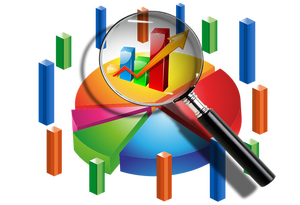 ที่มา : www.kruamp.com
การประมวลข้อมูล
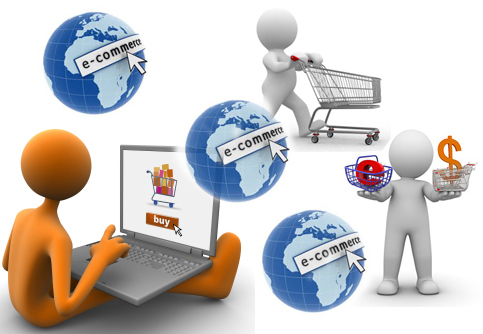 1.การตรวจสอบความถูกต้องของข้อมูล
2.การแยกประเภทข้อมูล
3.การสร้างตาราง
4.ประมวลข้อมูลด้วยเครื่องคำนวณ  


                                                                  

                                                                                           
                                                                                                                                                                                     https://studycomtt.blogspot.com/2017/06/3-1.html
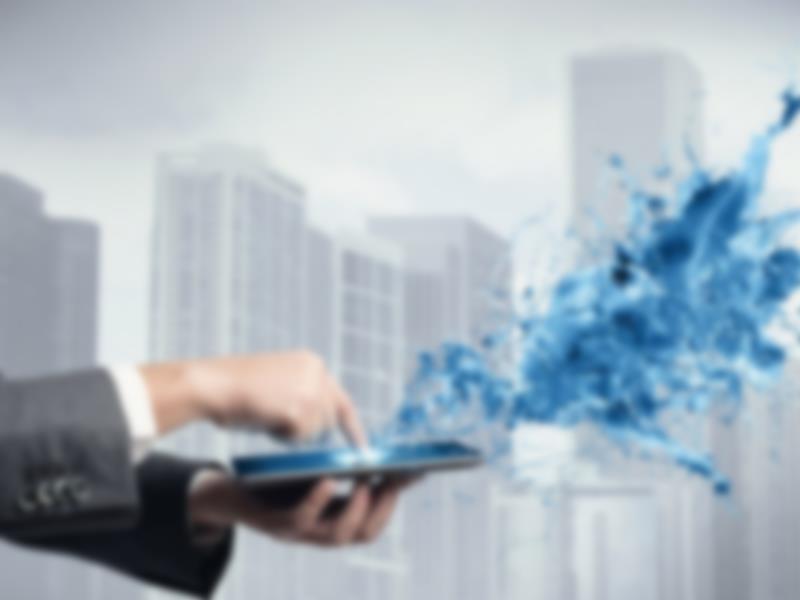 การลงรหัส coding
การลงรหัส คือ การประมวลข้อมูลจะประกอบด้วยการจัดทำตารางข้อมูลและนำข้อมูลมาเรียบเรียงลงในตารางสรุปข้อมูล
ประการที่1  จัดทำตารางสรุปข้อมูล ตารางสรุปข้อมูลจะจัดเตรียมขึ้นโดยคำนึงถึงลักษณะข้อมูลและจำนวนข้อมูลที่เก็บได้ โดยปกติแบบสำรวจข้อมูลมักจะจัดทำตารางไว้กรองข้อมูล เพื่อให้ความสะดวกแก่ผู้เก็บข้อมูลหรือผู้ให้ข้อมูลกรองข้อมูลในตารางอยู่แล้ว
ตารางที่ 5.2การกำหนดหน้าที่หลักและกิจกรรมของตำแหน่งงาน
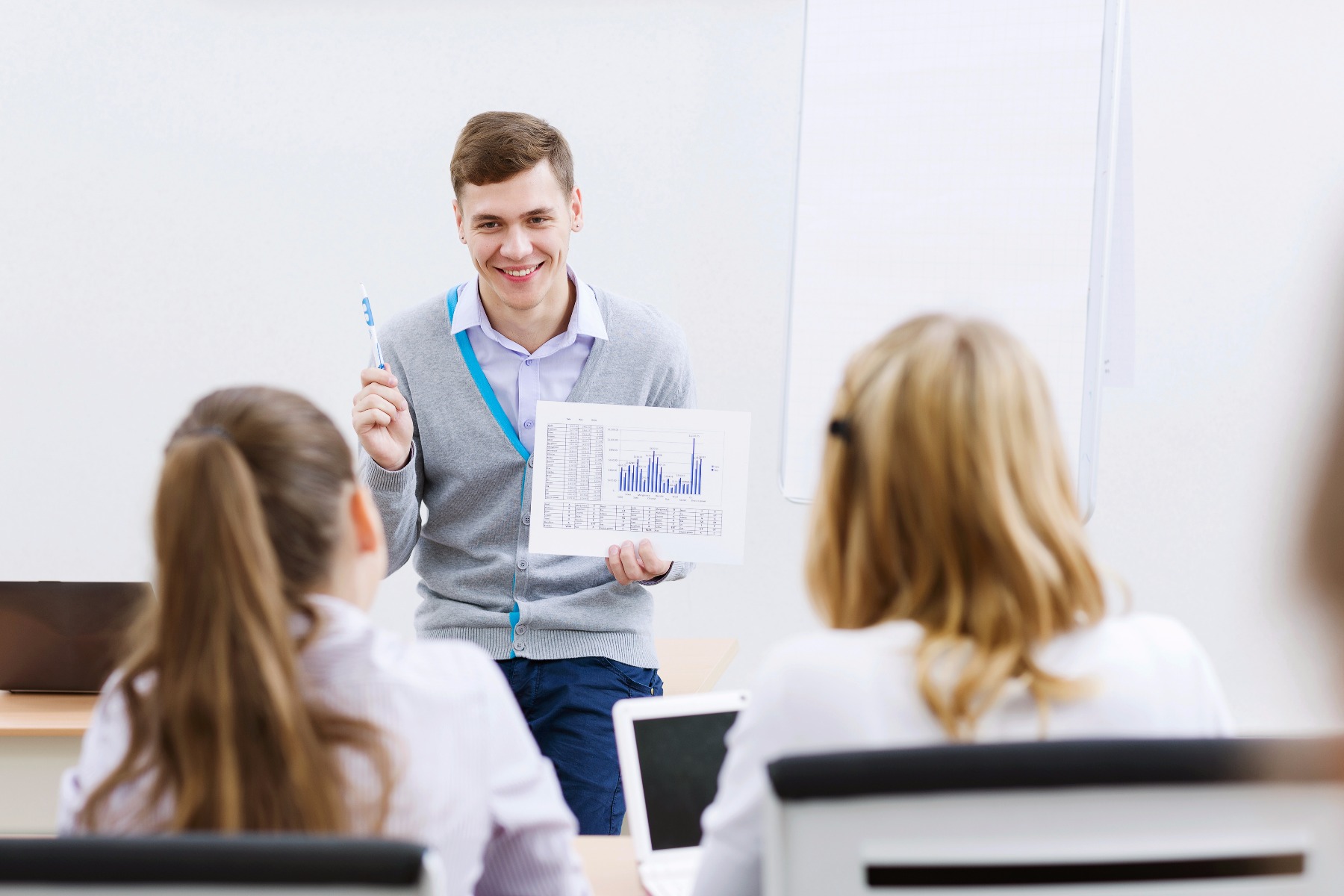 แบบฟอร์มบรรยายลักษณะงาน
1. ตำแหน่งนี้คือตำแหน่งอะไร  อยู่หน่อยงานไหน
2. ทำไมองค์กรนี้ถึงมีตำแหน่งงาน
3. ตำแหน่งงานนี้มีหน้าที่หลักอะไรบ้าง
4. องค์กรคาดหวังอะไรจากตำแหน่งนี้
5. งานตำแหน่งนี้ยากตรงไหน
6. สายการบังคับบัญชาเป็นอย่างไร
7. มีการทำงานร่วมกับหน่อยงานใดบ้าง
8. คุณสมบัติของผู้ดำรงตำแหน่งมีอะไรบ้าง
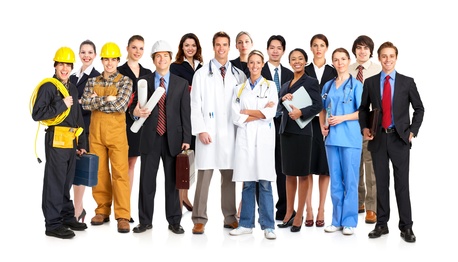 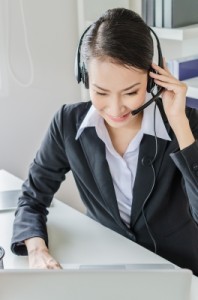 ตารางที่5.3 ตัวอย่างแบบฟอร์มบรรยายลักษณะงาน
ตัวอย่างที่ 5.4 ตัวอย่างแบบฟอร์มบรรยายลักษณะงาน (job description from)
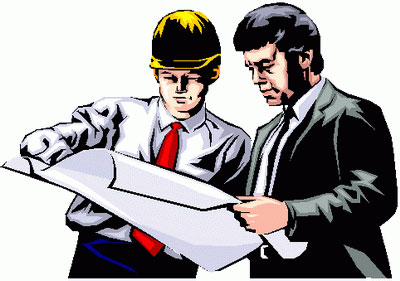 ข้อมูลทั่วไป (job title)
วัตถุประสงค์ของตำแหน่งงาน (job purpose)
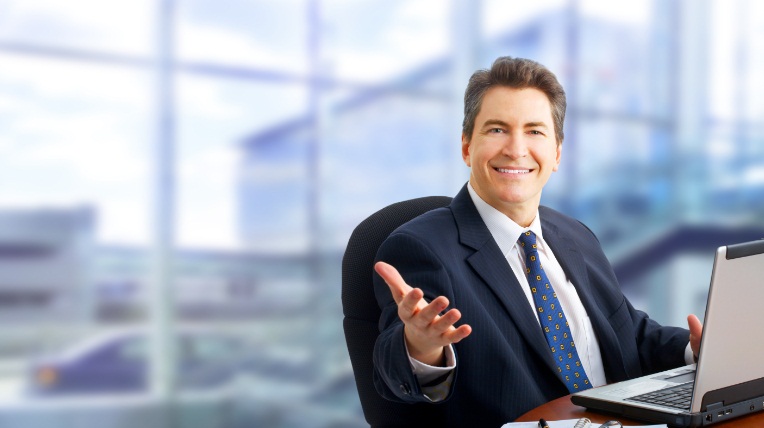 ความรับผิดชอบหลัก (key responsibilities)
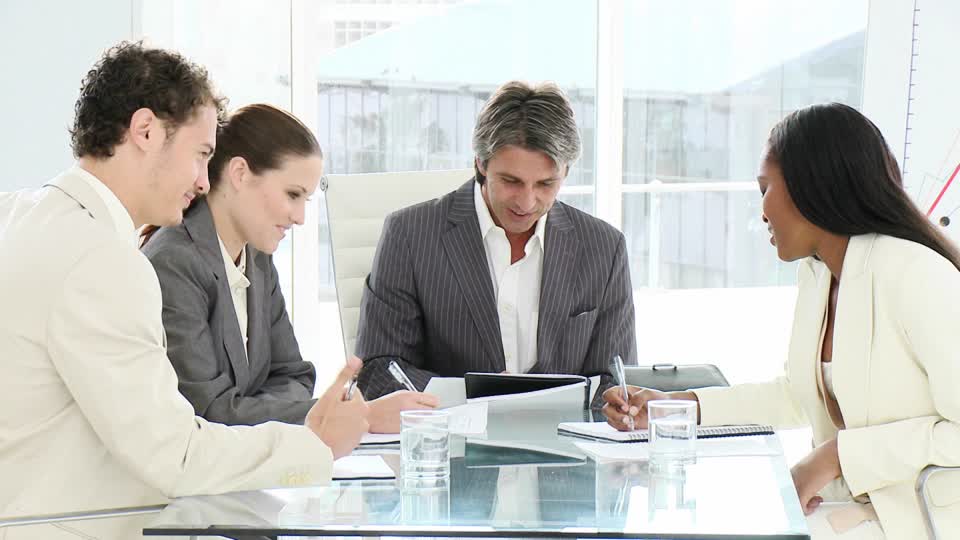 ความยากของงาน (major challenge)
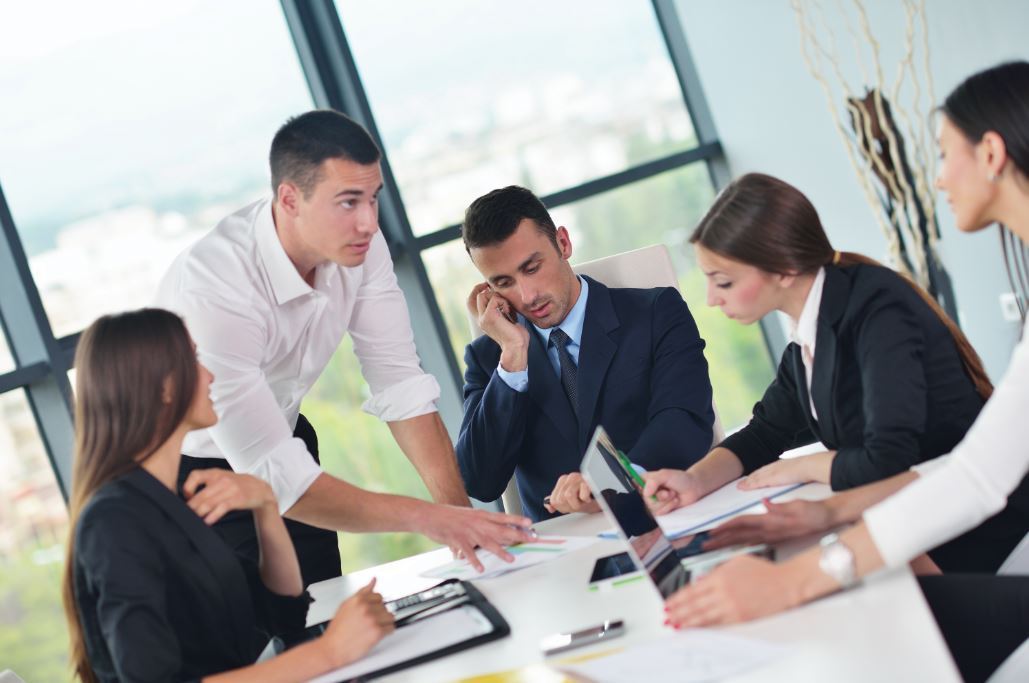 ขอบเขตของงานผู้ใต้บังคับบัญชา (subordinate’s Responsibilities)
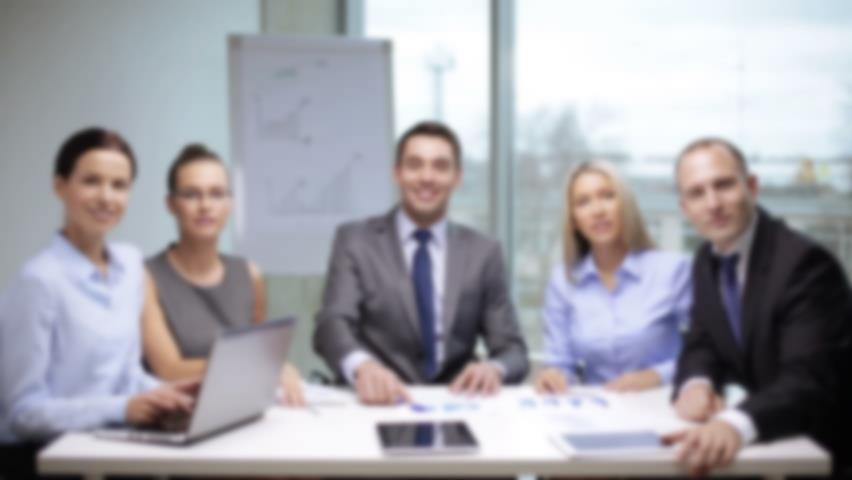 ผังการบริหารงาน(organization chart)
การทำงานกับหน่วยงานอื่น(working relationship)
คุณสมบัติประจำตำแหน่ง(job specification)
วุฒิการศึกษา(Education Background)

ประสบการณ์การทำงาน(professional Experiences)

ความสามารถประจำตำแหน่ง(Key competencies)

คุณสมบัติอื่น(Other)
วิธีการวิเคราะห์ข้อมูล
สำหรับการวิเคราะห์ข้อมูลนั้นเป็นเทคนิคเฉพาะบุคคลของนักวิเคราะห์แต่ละคน  ซึ่งขึ้นอยู่กับความชำนาญและลักษณะของข้อมูลซึ่งนักวิเคราะห์งานถือหลัก ดังนี้
การวิเคราะห์ข้อมูลนั้นควรตรงกับวัตถุประสงค์ของผลการวิเคราะห์งานไปใช้
การวิเคราะห์ข้อมูลแต่เพียงอย่างเดียวนั้นอาจไม่เพียงพอ จำเป็นต้องตีความหรือแปลความหมาย ขยายความในแง่มุมต่างๆ ประกอบไว้ด้วยเสมอ
ต้องนำมาจรวจสอบความเรียบร้อยและจัดเป็นพวกๆ
ตารางที่5.5 จำแนกกิจกรรมตามความสำคัญ
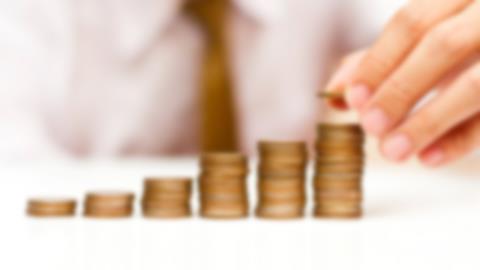 ภาพที่5.1 การจำแนกตำแหน่ง ผู้จัดการแผนบริหารค่าตอบแทน
การจัดระเบียบวิธีการเขียนคำบรรยายลักษณะงาน
การจัดระเบียบวิธีการเขียนคำบรรยายลักษณะงานเป็นการเชื่อมโยงเนื้อหาของคำบรรยายลักษณะงานให้มีความเป็นระเบียบและต่อเนื่องตลอดจนความไม่สับสนหรือยุ่งเหยิง  การจัดระเบียบดังกล่าว  กระทำได้ดังนี้

จำแนกแยกแยะกิจกรรมที่จะต้องปฏิบัติ
นำหัวข้อกิจกรรมที่จะต้องปฏิบัติ ตามที่ได้จัดหมวดหมู่ไว้มาเขียนขยายความทีละข้อ
นำกิจกรรมที่จะต้องปฏิบัติที่ขยายความแล้ว มาเขียนเรียบเรียงใหม่
กิจกรรมที่1 วิเคราะห์งาน
กิจกรรมที่ปฏิบัติ  (What)           :  วิเคราะห์งาน
ทำเพื่อ  (Why)                        :  เพื่อนำข้อมูลที่ได้รับจากการวิเคราะห์งานไป    
                                              เขียนคำอธิบายลักษณะงาน
ทำเพื่อใคร(Who)                     :  ให้แก่พนักงานทุกตำแหน่ง
การกระทำเช่นนั้นได้จะต้อง(How)  :  ประสาทกับฝ่ายที่เกี่ยวข้องในการรวบรวมข้อมูล
จะทำเมื่อไหร่(When)                  : ปีละครั้ง หรือเมื่อไหร่ที่มีการเปลี่ยนแปลง 
                                             ความรับผิดชอบ
กิจกรรมที่2 การประเมินค่างาน
กิจกรรมที่ปฏิบัติ  (What)           :  การประเมินงาน
ทำเพื่อ  (Why)                        :  จำแนกตามตำแหน่ง  
ทำเพื่อใคร(Who)                     :  ทุกตำแหน่งในบริษัท
การกระทำเช่นนั้นได้จะต้อง(How) : เสนอแนะเทคนิคในการประเมินงานที่เหมาะสม
                                              กับลักษณะงานของบริษัท
จะทำเมื่อไหร่(When)                 : เมื่อมีตำแหน่งงานใหม่ หรือเมื่อพนักงานได้                          
                                               เลื่อนตำแหน่ง


                                                         

http://www.impressionconsult.com
กิจกรรมที่3 การสำรวจค่าจ้างและเงินเดือน
กิจกรรมที่ปฏิบัติ  (What)           : การสำรวจค่าจ้างและเงินเดือน
ทำเพื่อ  (Why)                         : เพื่อทราบอัตราการจ่ายในท้องตลาด
ทำเพื่อใคร(Who)                      : บริษัทที่เป็นคู่แข่งหรือตั้งอยู่ใกล้เคียง
การกระทำเช่นนั้นได้จะต้อง(How)  : รวมกับกับองค์กรภายนอก เช่นสมาคม ชมรม
จะทำเมื่อไหร่(When)                 : ปีละครั้ง
กิจกรรมที่4 การประเมินผลการปฏิบัติงาน
กิจกรรมที่ปฏิบัติ  (What)             : ประเมินผลการปฏิบัติงานของพนักงาน
ทำเพื่อ  (Why)                         : เปรียบเทียบผลการปฏิบัติงานของพนักงานเพื่อ
                                               ทราบศักยภาพ และขีดความสามารถ
ทำเพื่อใคร(Who)                      : พนักงานงานทุกคนและทุกระดับ
การกระทำเช่นนั้นได้จะต้อง(How)  : เสนอแนะเทคนิคและวิธีการประเมินผลการปฏิบัติ
                                             งานทีเหมาะสมกับระดับและลักษณะงานของพนักงาน
จะทำเมื่อไหร่(When)                 : ทุกไตรมาส
กิจกรรมที่5 ปรับและขึ้นเงินเดือนของพนักงาน
กิจกรรมที่ปฏิบัติ  (What)           : เสนอแนะวิธีการตลอดจนงบประมาณปรับและ				       ขึ้นเงินเดือนพนักงาน
ทำเพื่อ  (Why)                         : เพื่อรักษาค่าใช้จ่ายให้เป็นไปตามนโยบายด้าน
                                              ค่าจ้างและเงินเดือนของบริษัท
ทำเพื่อใคร(Who)                      : พนักงานที่มีคุณสมบัติที่บริษัทกำหนด
การกระทำเช่นนั้นได้จะต้อง(How)  : มีข้อมูลด้านค่าจ้างและเงินเดือนขององค์ภาย-
                                              นอกที่น่าเชื่อถือ
จะทำเมื่อไหร่(When)                 : เมื่อพนักงานครบทดลองงาน ได้เลื่อนตำแหน่ง



 https://www.marketingoops.com
กิจกรรมที่6 การเก็บและบันทึกแฟ้มประวัติ
กิจกรรมที่ปฏิบัติ  (What)           : เก็บและบันทึกแฟ้มประวิติพนักงาน
ทำเพื่อ  (Why)                        : ให้มีการบันทึกความเปลี่ยนแปลงอย่างถูกต้อง
                                              และทันเหตุการณ์
ทำเพื่อใคร(Who)                     : พนักงานทุกคนในระดับต่ำกว่าผู้อำนวยการ
การกระทำเช่นนั้นได้จะต้อง(How) : ตรวจสอบและติดตามการเปลี่ยนแปลงสถาน-
                                            ภาพพนักงาน
จะทำเมื่อไหร่(When)                 : ตลอดเวลา
กิจกรรมที่7 อื่นๆ
กิจกรรมที่ปฏิบัติ  (What)           : ปฏิบัติงานอื่นๆที่ผู้บังคับบัญชามอบหมาย
ทำเพื่อ  (Why)                         : -
ทำเพื่อใคร(Who)                      : -
การกระทำเช่นนั้นได้จะต้อง(How)  : -
จะทำเมื่อไหร่(When)                 : -
การบันทึกข้อมูล
ขั้นที่ 1  การวิเคราะห์งานในสภาพที่ปฏิบัติอยู่จริง
ขั้นที่ 2 ตรวจสอบหน้าที่และความรับผิดชอบของหน่วยงานที่ตำแหน่งนั้นสังกัด
ขั้นที่ 3 ตรวจสอบกับมาตรฐานกำหนดตำแหน่ง
ขั้นที่ 4 ตรวจสอบหลักเกณฑ์ในการกำหนดตำแหน่ง
ขั้นที่ 5 ปรับปรุงการมอบหมายงานให้แก่ตำแหน่งที่พบว่าเบี่ยงเบนจาก2-4 ทั้งนี้ โดย         
          การหารือร่วมกับผู้บังคับบัญชาของตำแหน่งนั้น
ขั้นที่ 6 เขียนคำบรรยายลักษณะงาน
การบันทึกข้อมูลโดยการวิเคราะห์งานตามหน้าที่
ภารกิจที่ผู้ปฏิบัติงานทำเพื่อให้เกิดผลสำเร็จในงาน
 ผลของพฤติกรรมการทำงาน
ภารกิจในการปฏิบัติ
หน้าที่ของผู้ปฏิบัติงาน
คน
ระดับ
    1. ทำงานที่ได้รับมอบหมาย หรือสอนแนะ    2. ช่วยเหลือ ให้บริการ
    3. แลกเปลี่ยนข้อมูล                              4. แนะนำชักชวน
    5. ให้คำปรึกษาสอนงาน                         6. ควบคุมบังคับบัญชา
    7. เจรจาต่อรอง                                   8. อำนวยการ
สิ่งของ
ระดับ
    1. การใช้เครื่องมือในการดำเนินงาน
    2. ประกอบวัสดุ
    3. ดูแลเครื่องจักร
    4. รู้จักเลือกใช้วัสดุ อุปกรณ์ต่างๆ ในการทำงาน
    5. สามารถทำให้วัสดุ อุปกรณ์ต่างๆ ทำงานได้ผล
   6. ควบคุมการปฏิบัติงาน
    7. รู้จักใช้อย่างประณีตระมัดระวัง
    8. ติดตั้ง
จบการนำเสนอ
บทที่ 6
การจัดทำเอกสารคำบรรยายลักษณะงาน
ความหมายของคำบรรยายลักษณะงาน
ฟลิปโป (Flippo, 1971,p.103) ได้ให้ความหมายของคำบรรยายลักษณะงาน คือ การรวมข้อเท็จจริงของลักษณะงานที่เกี่ยวกับหน้าที่และความรับผิดชอบ ที่แสดงถึงคุณลักษณะของงาน ถ้าจะกล่าวสรุป คือ งานอะไร ทำอย่างไร และทำงานนั้นทำไมนั่นเอง
โกดเพด (Ghorpade,1988, p.7) กล่าวถึง คำบรรยายลักษณะงาน คือ คำบรรยายงานทั้งหมดที่อธิบายรายละเอียดเกี่ยวกับผู้ปฏิบัติงาน ทำอะไร ทำทำไม ทำอย่างไร และทำที่ไหน
โซลิตซ์ และแลงส์เนอร์ (Zollitsch and Langsner 1970,p.291 อ้างใน จิระจิตต์ ราคา, 2546, หน้า 373) กล่าวถึง คำบรรยายลักษณะงาน คือ สรุปผลรวมของข้อความซึ่งอธิบายเนื้อหาของเรื่องและคุณสมบัติที่สำคัญของผู้ปฏิบัติงาน
เฮนเดอร์สัน (Henderson, 1989, p.150) ได้กล่าวถึง คำบรรยายลักษณะงานเปรียบได้กับพิมพ์เขียวขององค์การ
กล่าวโดยสรุป คำบรรยายลักษณะงาน หมายถึง ข้อความที่แสดงถึงรายละเอียดเกี่ยวกับลักษณะงาน หน้าที่ความรับผิดชอบ กระบวนการปฏิบัติงานและเงื่อนที่แสดงถึงลักษณะงาน
คำบรรยายลักษณะงานที่ถูกต้องสมบูรณ์จะเป็นผลที่ได้จากการวิเคราะห์งาน ซึ่งจะมีกระบวนการที่เกี่ยวข้องต่อเนื่อง ดังที่ผู้เขียนสรุปเป็นภาพที่ 6.1
การวิเคราะห์งาน
คำบรรยาย ลักษณะงานและการกำหนดลักษณะเฉพาะของปฏิบัติงาน
กระบวนการบริหารทรัพยากรมนุษย์
ใช้ประโยชน์
บันทึกผล
วัตถุประสงค์ของการจัดทำคำบรรยายลักษณะงาน
การกำหนดหัวข้อในคำบรรยายลักษณะงาน
1. ข้อมูลเบื้องต้นเกี่ยวกับงาน
1.1 ชื่อเรื่องหรือตำแหน่ง
1.6 ผู้อนุมัติ
1.2 สถานภาพ
1.7 ชื่อสังกัด
1.8 ตำแหน่งผู้บังคับบัญชาขั้นต้น
1.3 รหัสงาน
1.9 ระดับ
1.4 วันที่จัดทำ
1.5 ผู้เขียน
1.10 อัตราเงินเดือน
2 ลักษณะงานอย่างย่อ
หรือหน้าที่และความรับผิดชอบโดยสรุป คือ ข้อความสั้นๆที่บรรยายถึงเป้าหมายของงาน เพื่อเป็นเค้าโครงให้เกิดแนวความคิดกว้างๆ
3 หน้าที่และความรับผิดชอบ
งานตำแหน่ง A มีขอบเขตความรับผิดชอบหลักๆ อยู่ 4 ประการ คือ ความรับผิดชอบที่ 1.0,2.0,3.0 และ 4.0 โปรดดูภาพที่ 6.2 ประกอบ
3 หน้าที่และความรับผิดชอบ
งานตำแหน่ง A มีขอบเขตความรับผิดชอบหลักๆ อยู่ 4 ประการ คือ ความรับผิดชอบที่ 1.0,2.0,3.0 และ 4.0 โปรดดูภาพที่ 6.2 ประกอบ
งาน
งานและความรับผิดชอบ
A
1.0
4.0
3.0
2.0
ขณะเดียวกันความรับผิดชอบแต่ล่ะอย่างของงานตำแหน่ง A จะประกอบด้วยหน้าที่ต่างๆ ที่มีความเกี่ยวเนื่องสัมพันธ์กันดังนี้ คือ ความรับผิดชอบที่ 1.0 จะประกอบด้วยหน้าที่ 1.1,1.2,1.3 และ 1.4 ความรับผิดชอบในข้อ 2.0,3.0 และ  4.0 โปรดดูภาพที่ 6.3 ประกอบ
1.1
A
4.4
4.3
1.2
1.3
4.0
1.0
4.2
4.1
1.4
2.1
3.4
3.0
2.0
3.3
2.2
3.2
2.3
3.1
2.4
ควรจัดลำดับ และลักษณะของสิ่งที่ เพื่อแสดงให้เห็นว่ามีสิ่งใดบ้างที่ช่วยในการทำงาน
6 เครื่องจักร เครื่องมือ และวัสดุในการทำงาน
ได้แก่ สิ่งแวดล้อมในสถานที่ทำงาน การเสี่ยงภัยหรืออันตราย อันเกิดจากการทำงาน และสภาพที่ก่อให้เกิดผลต่อร่างกาย
7 สภาพการทำงาน
8 ศัพท์เฉพาะทางการวิชาการ
หรือคำที่มีความหมายพิเศษที่ใช้ในส่วนภารกิจที่ต้องกระทำ ควรจัดแยกออกเป็นต่างหากและให้คำนิยามไว้ให้หมด
เพื่อเปิดให้ผู้บังคับบัญชาแสดงความคิดเห็น
9 สรุปลงท้ายด้วยข้อคิดอื่นๆ
เทคนิคการเขียนคำบรรยายลักษณะงาน
วิธีการเขียนบรรยายรายละเอียดในคำบรรยายลักษณะงาน
ข้อระวังในการเขียนคำบรรยายลักษณะงาน
ข้อแนะนำในการเขียนบรรยายลักษณะงาน
ประโยชน์ที่จะได้รับจากคำบรรยายลักษณะงาน
จบการนำเสนอ
บทที่7การกำหนดลักษณะเฉพาะของผู้ปฏิบัติงาน
ความหมายของการกำหนดลักษณะเฉพาะของผู้ปฏิบัติงาน
แมคคอร์มิค (McCormick) คือ การกำหนดความต้องการที่เกี่ยวกับคุณสมบัติของบุคคลที่เหมาะสมกับงานแต่ละอย่าง
 โกรเพด (Ghorpade) คือ การกำหนดคุณลักษณะเฉพาะ เช่า ความรู้ ทักษะ ความสามารถ และคุณสมบัติอื่นๆที่จำเป็นของบุคคลที่จะได้รับมอบหมายให้ทำงานนั้น
ความหมายของการกำหนดลักษณะเฉพาะของผู้ปฏิบัติงาน
มิดเดิลมิสและฮิท  (Middlemist and Hitt) หมายถึง ส่วนสรุปเกี่ยวกับทักษะแลคุณสมบัติที่จำเป็นที่ผู้ปฏิบัติงานจะทำงานให้ได้ผลที่หน้าพอใจ
 ธงชัย สันติวงษ์ คือการแปลงความมาจากคำบรรยายลักษณะงานที่ได้มาจากการวิเคราะห์งานแล้วสรุปจากกิจกรรมต่างๆที่เกี่ยวข้องกับงานให้ได้ข้อมูลในแง่ของคนที่จะเป็นผู้ทำงานนั้น
ความหมายของการกำหนดลักษณะเฉพาะของผู้ปฏิบัติงาน
โซลลิตซ์ และ แลงส์เนอร์ (Zollitch and l_angsner) ข้อมูลที่ได้มาจากการวิเคราะห์งาน และนำมาเรียงร้อยถ้อยคำ 
ซึ่งระบุและบรรยายถึงคุณสมบัติขั้นต่ำที่จำเป็นต้องมีในการปฏิบัติงานนั้น
 เวอร์เซอร์ และ เดวิส (Werther and Davis) คือ คำอธิบายว่างานนั้นๆต้องการคนที่ทำงานที่มีคุณลักษณะอย่างไรและส่วนประกอบปัจจัยต่างๆของมนุษย์ที่จำเป็นสำหรับงานนั้น
กล่าวโดยสรุป การกำหนดลักษณะเฉพาะของผู้ปฏิบัติงานหมายถึง ข้อความที่กำหนดรายละเอียดเกี่ยวกับคุณสมบัติของผู้ปฏิบัติงาน ในเรื่องของความรู้ (Knowledges) ความสามารถ (Abilities) ทักษะ (Skills)และองค์ประกอบอื่นๆ (Other characteristics) หรือใช้คำย่อว่า KASOCs เพื่อใช้ปฏิบัติงานให้สำเร็จลุล่วงไป
ความสำคัญของการกำหนดลักษณะเฉพาะของผู้ปฏิบัติงาน
การกำหนดงานลักษณะเฉพาะของผู้ปฏิบัติงานหรือการกำหนดคุณสมบัติของผู้ปฏิบัติงาน  จึงมีความสำคัญต่องาน  ดังนี้
1. ถ้าการกำหนดลักษณะเฉพาะของผู้ปฏิบัติงานได้ตรงกับงานที่จะทำให้ผลการปฏิบัติงานมีประสิทธิผล แต่ถ้าการกำหนดลักษณะเฉพาะของผู้ปฏิบัติงานไม่ถูกต้องแล้ว ผลที่อาจจะเกิดขึ้นสิ้นเปลืองวัสดุและผลผลิตตกต่ำ อัตราการโยกย้ายสูงรวมทั้งขาดประสิทธิภาพในการปฏิบัติงาน
2. การกำหนดคุณสมบัติที่ต้องการจะมีการระบุให้ทราบถึงชนิดของปัจจัยต่างๆเฉพาะอย่างยิ่งเป็นสิ่งที่ต้องนำมาใช้ในการจัดทำการประเมินค่างานด้วย
องค์ประกอบในการกำหนดลักษณะเฉพาะของผู้ปฏิบัติ
การจะทำงานใดงานหนึ่งให้ได้ผลตามเป้าหมายอย่างดีที่สุดนั้น 
สิ่งต่างๆ ที่เกี่ยวข้องกับการทำงานจะต้องอยู่ในลักษณะที่สอดคล้องกัน เช่น สภาพแวดล้อมทั่วไปของการทำงาน เครื่องมือเครื่องใช้และที่สำคัญที่สุดคือ บุคคลที่จะทำงานนั้นจะต้องมีคุณสมบัติที่เหมาะสมและสอดคล้องกับงาน
องค์ประกอบในการกำหนดลักษณะเฉพาะของผู้ปฏิบัติ
สมาคมการจัดการอุตสาหกรรมอเมริกัน  แยกปัจจัยของงานสำหรับผู้ปฏิบัติงาน 2 ประเภท  คืองานที่จ้างเป็นรายชั่วโมง  และงานที่จ่ายค่าตอบแทนเป็นราย สำหรับงานรายชั่วโมง  แยกปัจจัยของผู้ปฏิบัติงานเป็น 11 ตัว ซึ่งแบ่งเป็นกลุ่มได้ 4 กลุ่มใหญ่  คือ
กลุ่มแรก ทักษะ (Skill) ได้แก่ การศึกษาประสบการณ์และความริเริ่ม
กลุ่มที่สอง ความพยายาม (Rffort) ได้แก่ การใช้กำลังกาย การใช้ความคิด และ/หรือสายตา
ความสำคัญของการกำหนดลักษณะเฉพาะของผู้ปฏิบัติงาน
กลุ่มที่สาม  ความรับผิดชอบ (Responsibility) ได้แก่ การใช้เครื่องมือหรือการดำเนินงานตามกระบวนการ วัสดุหรือผลิตภัณฑ์ที่ต้องทำ ความปลอดภัยของผู้อื่น และการทำงานของผู้อื่น
กลุ่มที่สี่  
สภาพการทำงาน (Working conditions) ได้แก่ สภาพการปฏิบัติงานความเสี่ยงอันรายที่หลีกเลี่ยงไม่ได้
สำหรับงานที่จ่ายค่าตอบแทนเป็นรายเดือน สมาคมการจัดการอุตสาหกรรมอเมริกันได้แยกปัจจัยไว้ 8 ตัว  คือ
2.  ประสบการณ์
1.  การศึกษา
3.  ความสลับซับซ้อนของผู้ปฏิบัติงาน
ความสำคัญของการกำหนดลักษณะเฉพาะของผู้ปฏิบัติงาน
4. ความรับผิดชอบด้านการเงิน
5. การติดต่องาน
6. สภาพการปฏิบัติงาน
8. ขอบเขตของการบังคับบัญชา
7. ลักษณะการบังคับบัญชา
ความสำคัญของการกำหนดลักษณะเฉพาะของผู้ปฏิบัติงาน
ในการกำหนดปัจจัยที่เป็นค่าของผู้ปฏิบัติงาน สหรัฐอเมริกา ได้วิเคราะห์ปัจจัยหลักแล้วจึงกำหนดปัจจัยรองสำหรับกลุ่มสายงานแต่ล่ะกลุ่ม ปัจจัยหลักที่กำหนดไว้ในระบบราชการ สหรัฐอเมริกา มี 5 ตัว คือ
1) คุณสมบัติที่ต้องใช้ในการทำงาน
2) ความยาของผู้ปฏิบัติงาน
3) ความรับผิดชอบ
4) ความสัมพันธ์ส่วนบุคคล
5) ปัจจัยอื่นๆ ในการกำหนดระดับตำแหน่ง
ปัจจัยแต่ละตัวมีความหมายดังต่อไปนี้
ปัจจัยตัวแรก  คุณสมบัติที่ต้องใช้ในการทำงาน หมายถึง ความรู้ การฝึกอบรมพิเศษ ทักษะและความสามารถต่างๆ ที่ต้องใช้ในการปฏิบัติหน้าที่ของตำแหน่งนั้นๆ
ปัจจัยตัวที่สอง ความยากของผู้ปฏิบัติงาน หมายถึง ระดับการทำงานเมือเทียบกับระดับคุณสมบัติที่ต้องมีในการปฏิบัติงาน ได้แก่ การใช้ดุลยพินิจ ความคิดที่เป็นของตัวเอง ความคิดริเริ่มและคุณสมบัติด้านสติปัญญา การพิจารณาระดับความยายของผู้ปฏิบัติงานถือเอาระดับและความซับซ้อนของคุณสมบัติเหล่านี้เป็นเกณฑ์
ปัจจัยแต่ละตัวมีความหมายดังต่อไปนี้
ปัจจัยตัวที่สาม ความรับผิดชอบ หมายถึง ขอบเขตและผลกระทบของการปฏิบัติงานในตำแหน่ง ซึ่งพิจารณาได้ในแง่ผลเสียที่จะเกิดขึ้นเมื่อมีความผิดพลาด ลักษณะการควบคุมงานการได้รับคำแนะนำจากผู้บังคับบัญชา การตรวจสอบผลงาน และความสะดวกในการปฏิบัติงานตามระเบียบบังคับ
ปัจจัยตัวที่สี่  ความสัมพันธ์ส่วนบุคคล เป็นการวิเคราะห์พฤติกรรมในการปฏิบัติงานระหว่างผู้ดำรงตำแหน่งกับบุคคลอื่นทั้งในและนอกองค์การ
ปัจจัยแต่ละตัวมีความหมายดังต่อไปนี้
ปัจจัยตัวที่ห้า  ปัจจัยอื่นๆ ในการกำหนดระดับตำแหน่ง ได้แก่ ความพยายามด้านกายภาพ และสภาพการทำงาน ซึ่งหมายรวมถึง สภาพที่ต้องเสี่ยงอันตรายและต้องใช้ความพยายามมากในการปฏิบัติงานในสภาพการพิเศษ
จากปัจจัย 5 ตัวนี้  ได้กำหนดปัจจัยสำหรับกลุ่มสายงานแต่ละกลุ่ม ดันนี้คือ กลุ่มแรก พนักงานธุรการ มี 4 ตัว กลุ่มที่สอง ตำแหน่งบริหาร มี 5  ตัว และกลุ่มที่สาม ตำแหน่งผู้ใช้แรงงานมี 5 ตัว
ในระบบราชการปัจจุบัน  ก.พ. ได้กำหนดปัจจัยไว้ 12 ตัว แบ่งออกเป็น 4 กลุ่มคือ
กลุ่มแรกมาปัจจัย 3 ตัว คือ การศึกษา ประสบการณ์ และความคิดริเริ่มและการตัดสินใจ
กลุ่มที่สองมีปัจจัย 5 ตัว คือ
1) ความรับผิดชอบการเงิน
2) ความรับผิดชอบในงานที่ต้องปฏิบัติโดยอิสระ
3) ความรับผิดชอบการเสนอรายงาน
4) ความรับผิดชอบในงานที่ต้องเกี่ยงข้องกับผู้อื่น
5) ความรับผิดชอบการบังคับบัญชาและการแนะนำข้าราชการ
ในระบบราชการปัจจุบัน  ก.พ. ได้กำหนดปัจจัยไว้ 12 ตัว แบ่งออกเป็น 4 กลุ่มคือ
กลุ่มที่สามมีปัจจัย 2 ตัว คือ สติปัญญา และกำลังกาย
กลุ่มที่สี่มีปัจจัย 2 ตัว คือ สภาพงาน และภัยอันตราย
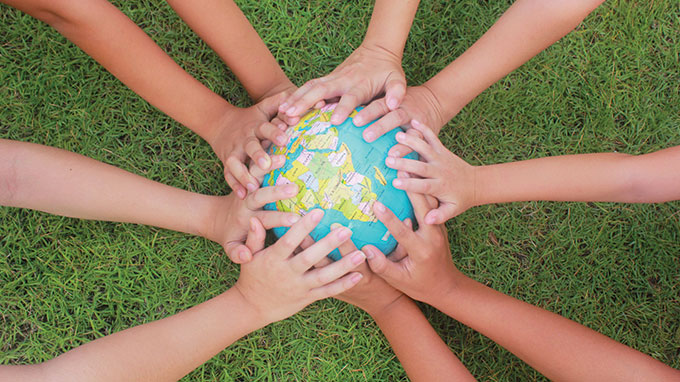 ที่มา : http://www.asianinsulators.com/social-responsibility/
การกำหนดหัวข้อในการเขียนลักษณะเฉพาะของผู้ปฏิบัติงาน
1. ข้อมูลทั่วไปเกี่ยวกับงาน  ในกรณีที่การกำหนดเอกสารการกำหนดลักษณะเฉพาะของผู้ปฏิบัติงานแยกต่างหากจากคำบรรยายลักษณะงาน
2. คุณลักษณะของบุคคลที่เหมาะสมกับตำแหน่ง  วิธีการที่ดีที่สุด คือ กำหนดปัจจัยที่ใช้เฉพาะสำหรับองค์การและสายงานหนึ่งๆ แล้วนำไปเทียบกับปัจจัย 5 ตัวของ เป็น(Benge)เพื่อจะได้ปรับปรุงปัจจัยให้เหมาะสมที่สุด
การกำหนดหัวข้อในการเขียนลักษณะเฉพาะของผู้ปฏิบัติงาน
2.1 คุณสมบัติทางสติปัญญา 
2.2 คุณสมบัติด้านทักษะ
2.3 คุณสมบัติทางกายภาพ
2.4 ความรับผิดชอบ
2.5 สภาพการทำงานและอันตรายในการทำงาน
การกำหนดคุณสมบัติเฉพาะสำหรับตำแหน่ง
เมื่อมีการกำหนดตำแหน่งขึ้นแล้ว ก็จำเป็นต้องกำหนดคุณสมบัติเฉพาะสำหรับตำแหน่งทั้งนี้จะได้สามารถแต่งตั้งบุคคลที่เหมาะสมมาปฏิบัติงานนั้นซึ่งคุณสมบัติเฉพาะสำหรับตำแหน่งโดยทั่วไปมักจะประกอบด้วยลักษณะสำคัญดังนี้
การกำหนดคุณสมบัติเฉพาะสำหรับตำแหน่ง
1. คุณสมบัติทั่วไป  คือคุณสมบัติพื้นฐานที่จำเป็นสำหรับตำแหน่งซึ่งอาจแบ่งได้เป็นดังนี้
1.1 คุณวุฒิทางการศึกษา
1.2 ประสบการ 
1.3 ความสามารถหรือความชำนาญเฉพาะ
การกำหนดคุณสมบัติเฉพาะสำหรับตำแหน่ง
2. คุณสมบัติพิเศษ  ในบางครั้งงานบางลักษณะอาจจะต้องการผู้มีคุณสมบัติพิเศษที่แตกต่างไปจากคุณสมบัติทั่วๆไป เนื่องจากสภาพการทำงาน หรือสภาพแวดล้อมของงานนั้นแตกต่างจากปกติทั่วไป 
ตัวอย่างเช่น ตำแหน่งเจ้าหน้าที่ราชทัณฑ์ คือผู้ปฏิบัติงานเกี่ยวกับการควบคุมรักษาการณ์เรือนจำไม่ให้ผู้ต้องขังหลบหนี ปกครองควบคุมระเบียบวินัยผู้ต้องขังผู้ที่จะดำรงตำแหน่งจึงต้องเป็นผู้มีร่างการที่สมบรูณ์แข็งแรง
คุณลักษณะของบุคคลที่เหมาะสมกับตำแหน่ง
1. การศึกษา คุณสมบัติข้อนี้รวมถึงระดับการศึกษา จำนวนปีทีได้ศึกษา ความต้องการความรู้เฉพาะด้าน หรือการฝึกอบรมหลับสูตรเฉพาะวิชาใดวิชาหนึ่ง ซึ่งปฏิบัติในข้องมูลเกี่ยวกับคุณสมบัติที่ต้องใช้ในการทำงาน มาวิเคราะห์เพื่อหาระดับการศึกษามาฝึกอบรมหลักสูตรพิเศษที่จำเป็นสำหรับงาน
คุณลักษณะของบุคคลที่เหมาะสมกับตำแหน่ง
2. ประสบการณ์ คือ ความรู้ และความชำนาญที่ได้จากการเห็นและการปฏิบัติงาน อย่างใดอย่างหนึ่งในอดีต  เช่น หากงานมีความต้องการผู้ปฏิบัติ ซึ่งมีความสามารถในการตัดสินใจ ติดต่อสื่อสาร ควบคุมบังคับบัญชา อำนวยการ โดยปกติประสบการณ์จะแสดงออกมาในรูปแบบของจำนวน เดือน ปี ของประสบการณ์ตามสายการเลื่อนขั้นด้วย เช่น ผู้ช่วยศาสตราจารย์ ต้องดำรงตำแหน่งเป็นอาจารย์อย่างน้อย 5 ปี
คุณลักษณะของบุคคลที่เหมาะสมกับตำแหน่ง
3. ความสามารถทางกายภาพ คือ คุณลักษณะทางร่างกายที่จำเป็นสำหรับงานนั้นๆ ได้แก่ ส่วนสูง น้ำหนัก อายุ เพศ สุขภาพร่างกาย การใช้สายตา การได้กลิ่น ได้ยิน เป็นต้น
4. ความสามารถทางด้านความคิด  คือ  ความสามารถของสมองที่จะคิดวิเคราะห์ แก้ปัญหาเหตุการณ์ต่างๆ ความสามารถทางด้านความคิดประกอบไปด้วย
คุณลักษณะของบุคคลที่เหมาะสมกับตำแหน่ง
4.1 ความฉลาดและความคิดริเริ่ม
4.2การตัดสินใจ
4.3 ความสามารถทางด้านภาษา
คุณลักษณะของบุคคลที่เหมาะสมกับตำแหน่ง
4.4 ความสามารถในเชิงตัวเลข
4.5 ความสามารถด้านการวิเคราะห์และสังเคราะห์
4.6 ความสามารถด้านการติดต่อกับผู้อื่น
คุณลักษณะของบุคคลที่เหมาะสมกับตำแหน่ง
4.7 ความสามารถด้านการแก้ไขปัญหา
4.8 ความมั่นคงทางอารมณ์
4.9 บุคลิกภาพ
คุณลักษณะของบุคคลที่เหมาะสมกับตำแหน่ง
สภาพการทำงานและอันตรายในการทำงาน 
องค์ประกอบข้อนี้จะบอกสภาพแวดล้อมบรรยากาศของการทำงาน เพื่อหาผู้มีคุณสมบัติเหมาะสมมาทำงาน เช่น สภาพการทำงานของพนักงานในโรงงานอุตสาหกรรมจะต้อง เผชิญกับไอกลิ่นความร้อน ความอึดทึกต่างๆ ดังนั้นผู้ที่ทำงานจะต้องมีร่างกายสมบรูณ์แข็งแรง
หลักการเขียนการกำหนดลักษณะเฉพาะของผู้ปฏิบัติงาน
ความสามารถและองค์ประกอบในการกำหนดลักษณะเฉพาะของผู้ปฏิบัติงาน
คุณสมบัติประจำตำแหน่ง เป็นส่วนที่อธิบายถึงคุณสมบัติขั้นตำของผู้ที่จะดำรงตำแหน่งงาน ซึ่งมีองค์ประกอบที่เรียกว่า “KASOCs”
(Bernadin, Russel and Joyee, 1998,p.11) ดังนี้
ความรู้ (Knowledge : K) ซึ่งนอกจากจะหมายถึงระดับการศึกษาแล้ว ยังหมายถึงความเข้าใจในวิธีการ กระบวนการหรือขั้นตอนการปฏิบัติงานอย่างหนึ่งด้วย ความรู้ดังกล่าว ที่จะต้องสามารถนำไปปรับใช้ได้กับการปฏิบัติงาน
หลักการเขียนการกำหนดลักษณะเฉพาะของผู้ปฏิบัติงาน
ความสามารถ (Ability : A) เป็นความพร้อมในการที่จะปฏิบัติงาน ความพร้อมดังกล่าว เกิดจากการเคยทำ เคยปฏิบัติ หรือเคยได้รับการฝึกอบรมในการปฏิบัติเช่นนั้นมาก่อน ฉะนั้น ความสามารถจึงแสดงออกในลักษณะความมีประสิทธิภาพในการปฏิบัติงานด้วย 
อย่างไรก็ตามเราอาจที่จะจำแนกความสามารถได้ 2 ประเภท คือ ความสามารถปกติ และ ความสามารถสูงสุด
หลักการเขียนการกำหนดลักษณะเฉพาะของผู้ปฏิบัติงาน
บุคลิกภาพ  สามารถแยกได้เป็น 5 ประการใหญ่ คือ
1. ลักษณะนิสัย และ อุปนิสัย หมายถึง คุณสมบัติบางประการที่สังคมยกย่องว่าเป็นส่วนดีหรือว่าเป็นส่วนเสีย
2. ความสามารถในการปรับตัว หมายถึงระดับความสามารถของแต่ล่ะคนที่จะปฏิบัติตนและใช้ชีวิตอย่างมีความสุข
3. อารมณ์ หมายถึง คุณสมบัติเกี่ยวกับกำลังใจ ความรู้สึกตอบโต้และแนวการครองชีวิต
หลักการเขียนการกำหนดลักษณะเฉพาะของผู้ปฏิบัติงาน
4. ความสนใจ หมายถึง กิจกรรมต่างๆ  ที่บุคคลแต่ละคนประสงค์จะทำหรืออยากจะทำ หรือไม่อยากจะทำ
5. ทัศนคติ หมายถึง ปฏิกิริยาของแต่ล่ะบุคคลที่มี หรือสนองตอบต่อบุคคลอื่นๆ หรือปรากฏการณ์ต่างๆ หรือแนวคิดต่างๆ ในสังคม
การจำแนกคุณสมบัติของผู้ปฏิบัติงาน อาจแบ่งออกเป็น 2 ประเภท
1. คุณสมบัติพื้นฐาน เป็นคุณสมบัติทั่วๆไป อันได้แก่ KASOCs ขั้นต่ำที่เป็นสำหรับผู้ที่จะดำรงตำแหน่งงาน
2. คุณสมบัติเฉพาะหรือพิเศษ  (Specific competencies ) ได้แก่ KASOCs ที่นอกเหนือจากที่ระบุไว้ในคุณสมบัติขั้นพื้นฐาน
หลักการเขียนการกำหนดลักษณะเฉพาะของผู้ปฏิบัติงาน
ตารางที่ 7. 1 การจำแนกคุณสมบัติของผู้ปฏิบัติงาน
หลักการเขียนคำอธิบายคุณสมบัติประจำตำแหน่ง
1. เริ่มต้นประโยคด้วยคุณสมบัติ
หลักการเขียนคำอธิบายคุณสมบัติประจำตำแหน่ง
2. คุณสมบัติประจำตำแหน่งจะระบุให้ทราบถึงคุณสมบัติขั้นต่ำของผู้ที่จะดำรง ตำแหน่งงาน การเขียนถึงคุณสมบัติดังกล่าว จึงควรให้มีความสอดคล้องกับสาระของเอกสารการบรรยายลักษณะงานดังต่อไปนี้
2.1 งานที่ไม่ต้องการผู้มีประสบการณ์ในการทำงานมาก่อน
2.2 งานที่มีโอกาสก้าวหน้าน้อย
2.3 ระบุคุณสมบัติที่ต้องการให้ชัดเจนและเป็นรูปธรรม ไม่เขียนคุณสมบัติให้มีความหมายแคบหรือกว้างจนเกินไป
หลักการเขียนคำอธิบายคุณสมบัติประจำตำแหน่ง
3. เขียนถึงคุณสมบัติบางประการให้ยืดหยุ่น เช่น เขียนระดับการศึกษาให้ยืดหยุ่นเพื่อเปิดโอกาสให้ผู้ที่มีคุณวุฒิการศึกษาไม่ถึงเกณฑ์ที่กำหนดไว้
4. หลีกเลี่ยงการใช้อักษรย่อที่ไม่เป็นสากล เพราะจะทำให้ผู้อ่านไม่เข้าใจหรือเข้าใจคลาดเคลื่อน
หลักการกำหนดลักษณะเฉพาะของผู้ปฏิบัติงานมีดังนี้
1. กำหนดข้อมูลเกี่ยวกับคุณสมบัติที่ต้องการใช้งานในการทำงาน ซึ่งประกอบด้วยเรื่อง ความรู้ ทักษะ ความสามารถ ใช้เป็นข้อมูลในการกำหนดการศึกษา
2. การกำหนดลักษณะเฉพาะของผู้ปฏิบัติงานนี้ ไม่ควรกำหนดให้สูกกว่าที่เป็นจริง หรือไม่เกี่ยวข้องกับงาน 
3. ควรระบุคุณสมบัติขั้นต่ำสุดเท่าที่บุคคลในระดับปกติหรือปานกลางจะสามารถปฏิบัติงานได้อย่างเหมาะสม
4. แยกคุณสมบัติต่ำสุดที่เหมาะดับงานออกจากคุณสมบัติที่กำหนดไว้ในการจ้างงานงานบางอย่างต้องการเพียงอ่านออกเขียนได้และคิดเลขอย่างง่ายๆ
หลักการกำหนดลักษณะเฉพาะของผู้ปฏิบัติงานมีดังนี้
5. ควรระบุคุณสมบัติของผู้ปฏิบัติงานในเชิงปริมาณในกรณีที่ทำได้ เช่น สามารถพิมพ์ดีดได้ อาจจะระบุไปให้ชัดเจนว่า สามารถพิมพ์เครื่องพิมพ์ดีดไฟฟ้าได้อย่างประณีต ถูกต้องในอัตราไม่ต่ำกว่า 45 คำต่อนาที
6. ตรวจสอบให้แน่ใจว่าการกำหนดเฉพาะของผู้ปฏิบัติงานสอดคล้องกับหน้าที่ควรรับผิดชอบที่กำหนดไว้ในการบรรยายลักษณะงาน
จบการนำเสนอ
บทที่ 8
การประเมินค่างาน
ความหมายของการประเมินงาน
หน่วยบริการการจ้างงาน กระทรวงแรงงานสหรัฐอเมริกา ได้ให้คำนิยามการประเมินค่างาน เอาไว้ว่า หมายถึง กระบวนการกำหนดค่างานแต่ละงานในเชิงเปรียบเทียบในองค์การ กระบวนการประเมินค่างานจึงเป็นเรื่องที่เกี่ยวข้องกับหลักการและวิธีจัดลำดับ
ประโยชน์ของการประเมินค่างาน
1 ช่วยในการกำหนดราคาให้กับงาน
2 ช่วยให้ค้นพบและขจัดค่าจ้างที่ไม่เป็นธรรม
3 ทำให้มีระบบสำหรับประเมินค่าของงานที่ถูกสร้างใหม่
ประโยชน์ของการประเมินค่างาน
4 ทำให้มีพื้นฐานสำหรับประเมินผลพนังงาน
5 ช่วยในการทำหน้าที่อื่นของฝ่ายบริหารทรัพยากรมนุษย์
6 ช่วยในด้านอื่นที่ไม่ใช่ด้านการบริหารทรัพยากรมนุษย์
สำหรับในรายละเอียดเกี่ยวกับกระบวนการ ซึ่งจะลำดับเป็นขึ้นตอนของการประเมินค่างาน ดังนี้
1. การวิเคราะห์งานเพื่อจัดทำคำบรรยายลักษณะงาน
2. การเลือกมาตรวัดหรือเกณฑ์ที่นำมาใช้ในการประเมินค่างาน
3. การเลือกวิธีประเมินค่างาน
4.การจัดกลุ่มงาน
กระบวนการในการประเมินค่างาน
กระบวนการในการประเมินค่างาน ซึ่งเป็นที่ยอมรับใช้กันมากกว่า 50 ปี ในประเทศสหรัฐอเมริกา จะมีลักษณะภาพที่ 8.1
ค่าของงานที่ประเมินแล้ว
(Relative Job Worth)
หน้าที่และความรับผิดชอบ
(Job Duties)
(กำหนดโดยการวิเคราะห์งานและเขียนรายละเอียดในคำบรรยายลักษณะงาน)
วิธีกรประเมินค่างาน
(Job Evaluation Plan)
( กำหนดมาตรวัดหรือเกณฑ์ที่จะนำมาใช้ในการประเมินค่าของงาน)
วิธีการประเมินค่างาน
การประเมินค่างาน อาจแบ่งออกได้เป็น 2 ประเภทใหญ่ๆคือ
1 ประเภทที่ใช้วิธีการวิเคราะห์อย่างง่ายๆ ได้แก่
      1.1 วิธีจัดลำดับ (Ranking method)
      1.2 วิธีการจัดตำแหน่งงาน (Classification method)
2 ประเภทที่ต้องใช้วิธีการวิเคราะห์ที่ยุ่งยากสลับซับซ้อน
         2.1 วิธีให้ค่าคะแนน (Point method)
         2.2 วิธีการเปรียบเทียบองค์ประกอบ (Factor comparison method)
แต่ละวิธีมีเทคนิคและวิธีการซึ่งแตกต่างกันไป ใน 3 ลักษณะ คือ (ธนชัย ยมจินดา, 2546, หน้า 406-407 )
ตารางที่ 8.1 การเปรียบเทียบลักษณะแตกต่างของวิธีการประเมินค่างาน
ประเภทที่ใช้วิธีการวิเคราะห์อย่างง่ายๆ
วิธีการประเมินที่ใช้วิธีการวิเคราะห์อย่างง่ายๆ มีรายละเอียด ดังนี้
	1. วิธีจัดลำดับงาน วิธีจัดลำดับงานเป็นวิธีประเมินค่าของงานที่ง่ายที่สุด เป็นการประเมินความสำคัญของงานในแต่ละตำแหน่ง ดังนั้น วิธีนี้จึงเหมาะกับองค์การขนาดเล็กที่มีงานไม่มากนัก ดังตารางที่ 8.2 และ 8.3
ตารางที่ 8.2 การเรียงลำดับของตำแหน่งงานจากสูงไปต่ำในกิจการธนาคารบางแห่ง
ตารางที่ 8.3 การเรียงลำดับของตำแหน่งในหน่วยงานราชการ
การประเมินโดยคณะกรรมการอาจะใช้แบบฟอร์มดังตารางที่ 8.4
ตารางที่ 8.4 การเรียงลำดับของตำแหน่งงานจากสูงไปต่ำในกิจการธนาคารบางแห่ง
เมื่อได้ผลการจัดลำดับแล้วจึงกำหนดอัตราค่าตอบแทนของตลาดหรืออัตราค่าตอบแทนที่องค์การได้พัฒนาหรือกำหนดไว้ใช้แล้ว เพื่อความเข้าใจที่ดียิ่งขึ้นขอยกตัวอย่างดังตารางที่ 8.5
ตารางที่ 8.5 ตัวอย่างของการใช้แบบฟอร์มดังตารางที่ 8.4
2.วิธีจำแนกตำแหน่ง
1.ระบุหน้าที่ของงานอย่างกว้างๆ เช่น เป็นงานบริหาร งานอาชีพอิสระ งานเสมียน เป็นต้น
2.แบ่งแยกเป็นหัวข้อย่อยต่อไปอีก เป็นกลุ่มงานที่ทีรายละเอียดงานร่วมกันและต้องการความรู้ความชำนาญคล้ายๆกัน
3. กำหนดปัจจัยของค่าตอบแทนของงานขึ้นมาตามปกติ คือ ความรู้ความชำนาญ ความรับผิดชอบ ความพยายาม และสภาพการทำงานจะต้องมีมาตรฐาน
4. หาความสัมพันธ์ภายในกลุ่มงานและระหว่างกลุ่มงานด้วยกัน ได้แก่ ในระดับงานเดียวกันมีความสัมพันธ์กันอย่างไร
ประเภทที่ต้องใช้วิธีการวิเคราะห์ที่ยุ่งยากซับซ้อน
1. การให้คะแนนองค์ประกอบ
1.2 กำหนดน้ำหนักของคะแนนในแต่ละองค์ประกอบ
1.1กำหนดองค์ประกอบของงานหรือตำแหน่งที่จะใช้วัดหรือประเมิน
1.3 วิเคราะห์งานโดยเลือกตำแหน่งที่เป็นตำแหน่งหลัก
1.4 กำหนดระดับตำแหน่งตามคะแนนที่ได้โดยจัดทำเป็นรูปตาราง
หลังจากกำหนดน้ำหนักคะแนนให้กับองค์ประกอบต่างๆ ของงานเพื่อแสดงให้เห็นความสำคัญที่ได้รับการพิจารณาในระดับคะแนนแตกต่างกันแล้ว จะมีการนำองค์ประกอบต่างๆของงานนั้นมาแบ่งเป็นองค์ประกอบย่อยอีกครั้งหนึ่ง ดังนี้
สภาพการทำงาน
สภาพการทำงานโดยทั่วไป	- อันตรายที่ต้องเสี่ยง
องค์ประกอบย่อยที่ 1 การศึกษาและ หรือความรู้เกี่ยวกับงาน
ตารางที่ 8.6 องค์ประกอบด้านการศึกษาหรือความรู้เกี่ยวงาน
ตารางที่ 8.7 การให้คะแนนต่อองค์ประกอบต่างๆ.
ข้อดีและข้อจำกัดของวิธีให้ค่าคะแนน
2. วิธีเปรียบเทียบองค์ประกอบ
3.1 เปรียบเทียบงานหลักทีละองค์ประกอบ ดังตารางที่ 8.8
ตารางที่ 8.8 การจัดลำดับของงานในองค์ประกอบเฉพาะปัจจัยความชำนาญ
3.2 หลังการเปรียบเทียบงานองค์ประกอบที่เหลืออยู่แล้วก็จะจัดทำผลสรุปดังตารางที่ 8.9
ตารางที่ 8.9 การจัดลำดับของงานตามองค์ประกอบต่างๆ
ความสำคัญของคณะกรรมการประเมินค่างาน
การตัดสินใจ	ข้อมูล	วิจารณญาณ
กระบวนการของการประเมินค่างาน
1. คำบรรยายลักษณะงาน พร้อมทั้งเอกสารอ้างอิงต่างๆ
2. งานที่ได้ทำไปในขั้นตอนของการพัฒนาระบบการประเมินค่างาน
ข้อควรคำนึงในการวิเคราะห์และประเมินค่าของงาน
ในการวิเคราะห์และประเมินค่าของงาน โดยทั่วไปแล้วหลักเกณฑ์มาตรฐานที่สร้างขึ้นมาเพื่อการประเมินค่านั้น มักจะใช้สำหรับสายงานเพียงสายงานเดียว และการสร้างหลักเกณฑ์ขึ้นมานั้นมักจะนำมาสายงานที่มีจำนวนตำแหน่งและลักษณะการใช้ตำแหน่งที่เป็นไปอย่างกว้างขวางในทุกส่วน
โดยสรุปแล้ว เทคนิควิธีการต่างๆ ที่ได้กล่าวมานี้ ผู้วิเคราะห์ควรจะต้องพิจารณาเลือกใช้วิธีการที่เหมาะสมกับงานที่ตนจะต้องวิเคราะห์ ทั้งนี้ ก็เพราะวิธีการหนึ่งๆ อาจเหมาะสมกับการวิเคราะห์ตำแหน่งในกลุ่มประเภทหนึ่ง ดุลยพินิจในการเลือกใช้ จึงเป็นเรื่องทางปฏิบัติของแต่ละบุคคล
จบการนำเสนอ